«Мыслить, творить, страдать, радоваться, любить сердцем…»
(из опыта работы)
 классного руководителя 
10 класса
 МОУ Корсукская СОШ  
Хангуевой Александры Аполлоновны.
Хангуева  Александра Аполлоновна
Образование высшее
Закончила ИГПИИЯ имени Хо Ши Мина в 1984г.
Специальность – учитель 
 английского языка 
Учитель высшей категории
Педагогический стаж 32 года
Опыт работы классного 
  руководителя 32 года
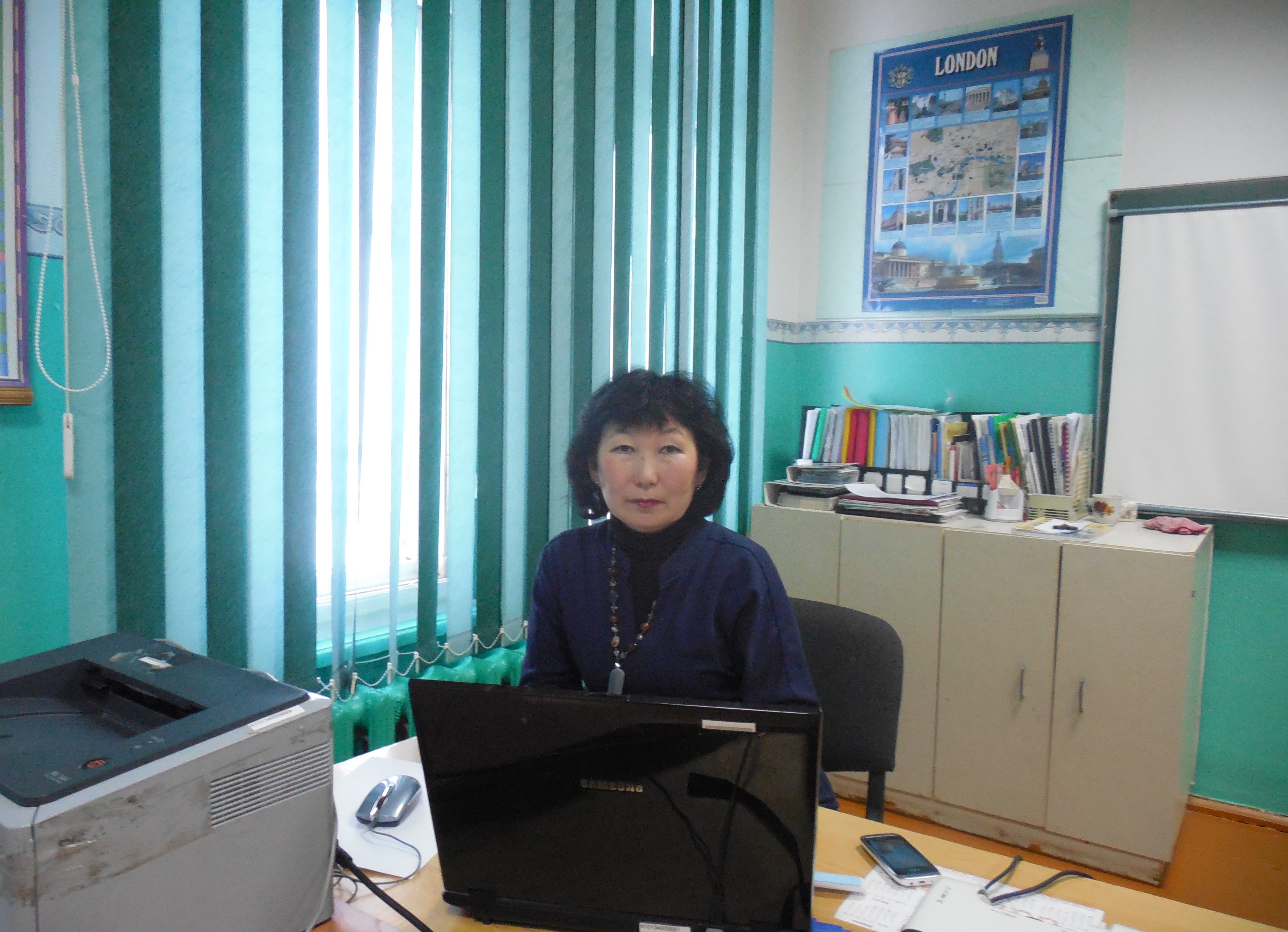 Общая характеристика класса.
В 10 классе 9 человек и 11 кл.  3 ученицы
Мальчиков – 2;  девочек - 10 
Учатся на хорошо и отлично 8 человек
Второгодников, неуспевающих, правонарушителей     
 за годы учебы в классе нет
В жизни класса и школы участвуют все ребята
Один из самых лучших классов школы
МОЙ   САМЫЙ 
КЛАССНЫЙ  КЛАСС
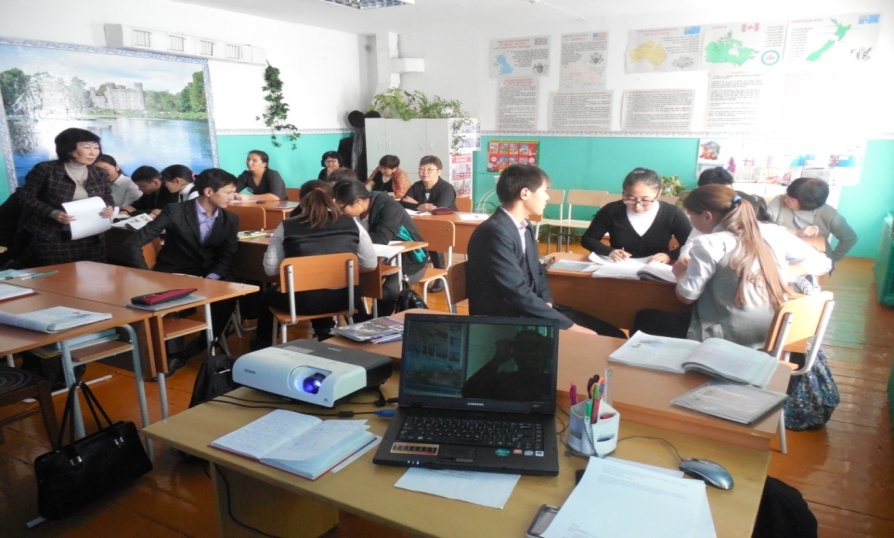 ЯРКАЯ ЖИЗНЬ 
9 КЛАССА
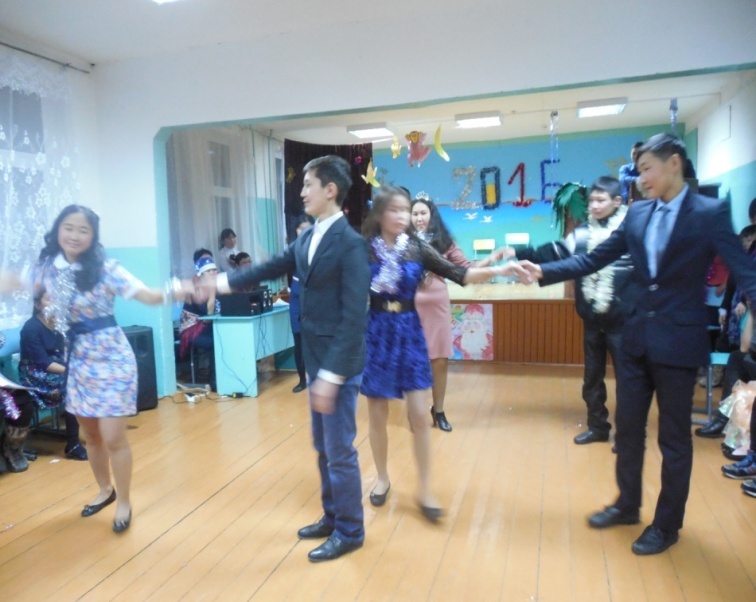 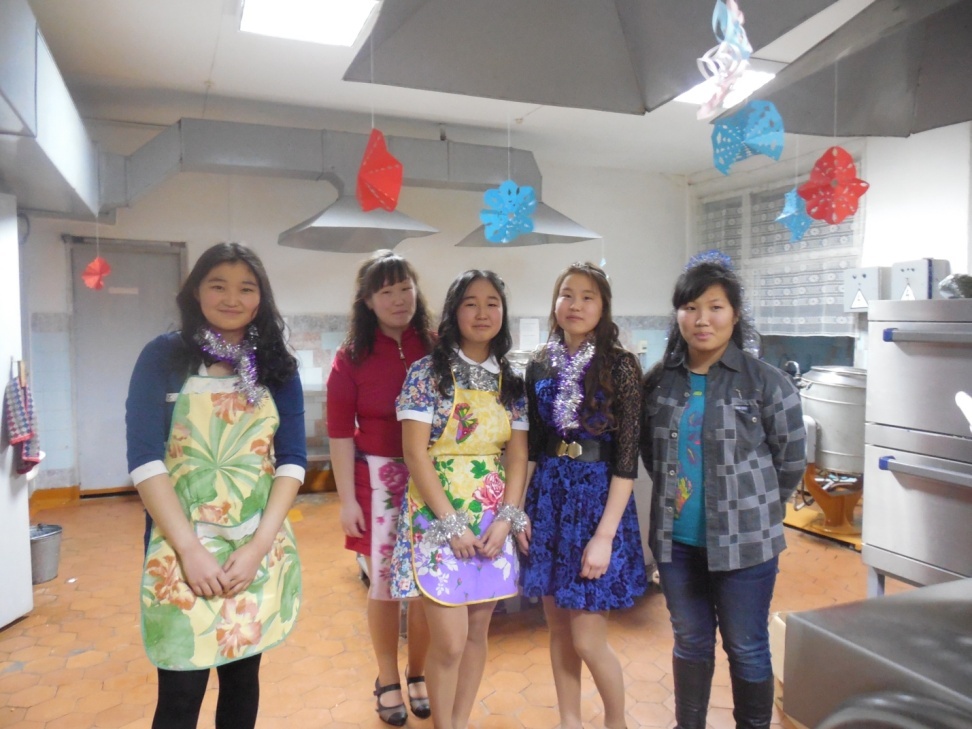 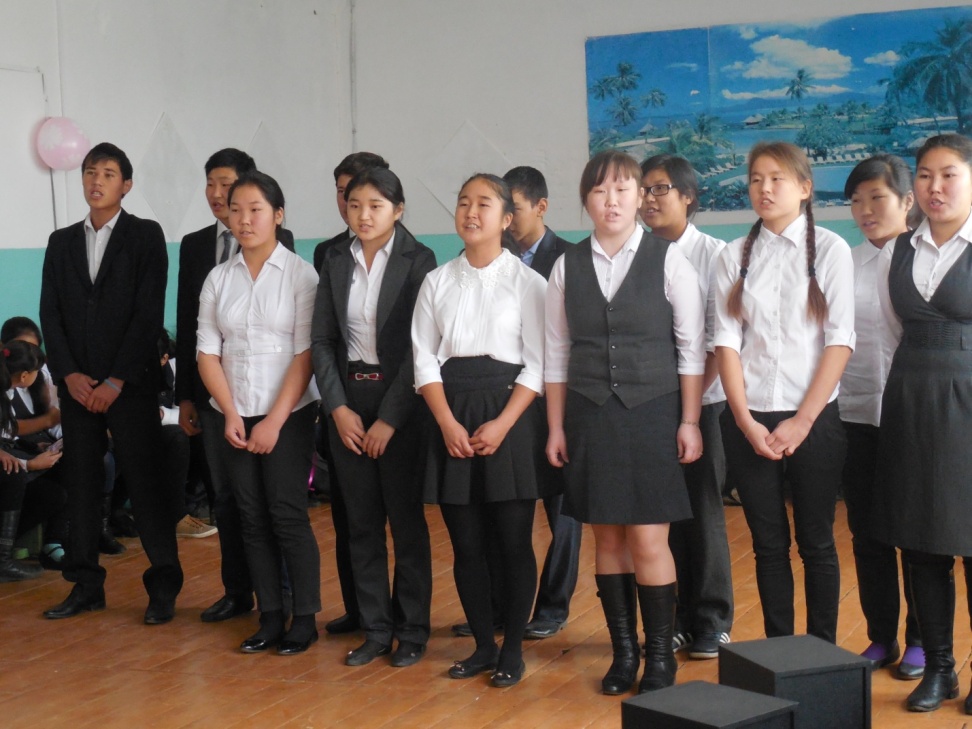 Цель воспитательной работы:
Формирование  личности гражданина,
обладающего высоким уровнем 
компетенций, готового к успешному
 самоопределению в современном мире.
Структура  компетентности
Когнитивный 
(познавательный)
компонент
Эмоционально –
ценностный
компонент
Деятельностный 
(поведенческий)
компонент
Задачи воспитания компетентной личности
Создание  условий для
Развития мысли-
   тельных 
   способностей;
 формирования
   познавательных
   интересов;
 обеспечения
   выпускникам 
   объема научных
   знаний на уровне 
   мировых 
   стандартов
формирования понятий «добро»  и 
 «зло» в гуманистическом смысле;
 приобщения к общекультурным 
  ценностям;
 формирования системы ценностей 
  как основы нравственности и 
  активной   гражданской позиции 
  выпускника;
 формирования нравственного 
  отношения    к человеку, семье,
   Родине, природе, труду.
формирования 
    здорового обра-
    за  жизни; 
  проявления 
   нравственной, 
   гражданской по-
   зиции в жизни 
   школы и за ее 
   пределами
Воспитательная работа в классе.
Я - человек
Профессиональное самоопределение и труд
Направления
Моё отечество
Здоровье
семья
Я и природа
Культура, духовность
и творчество
Показатели уровня воспитанности  в классе за 2015-2017 г г.
Механизм реализации программы воспитания .
ежегодное  коллективное планирование воспитательной   
  работы;
 постоянный мониторинг и диагностика уровня   воспитанности    
 школьников  и развития классного коллектива;
ежегодный анализ эффективности воспитательной работы и 
 корректировка программы воспитания ;
итоговое обобщение  результатов воспитательной работы;
презентация опыта реализации программы воспитания на 
  заседании ШМО классных руководителей и заседании 
  методического совета школы.
Главные принципы внеклассной
 деятельности.
Принцип открытости 
Принцип обратной связи 
Принцип сотворчества 
Принцип успешности
Принцип деятельности 
Принцип свободы выбора 
Принцип привлекательности  будущего дела
Принцип ориентации на общечеловеческие 
 ценности и опоры на национальные и местные 
 традиции
10-11 КЛАССЫ
Библиотека
Другие учебные коллективы
Совет
Старшеклассников школы
Педагогический коллектив
Секции, факультативы, кружки
Школьный 
краеведческий музей
Взаимодействие 10-11 классов 
с классными коллективами, отдельными учебными 
группами и школьным самоуправлением в целом
организация 
 «Новое поколение»
Пионерская
Социально-
психологическая
служба
Гордость нашего класса: 
1 отличница и 5 ударников
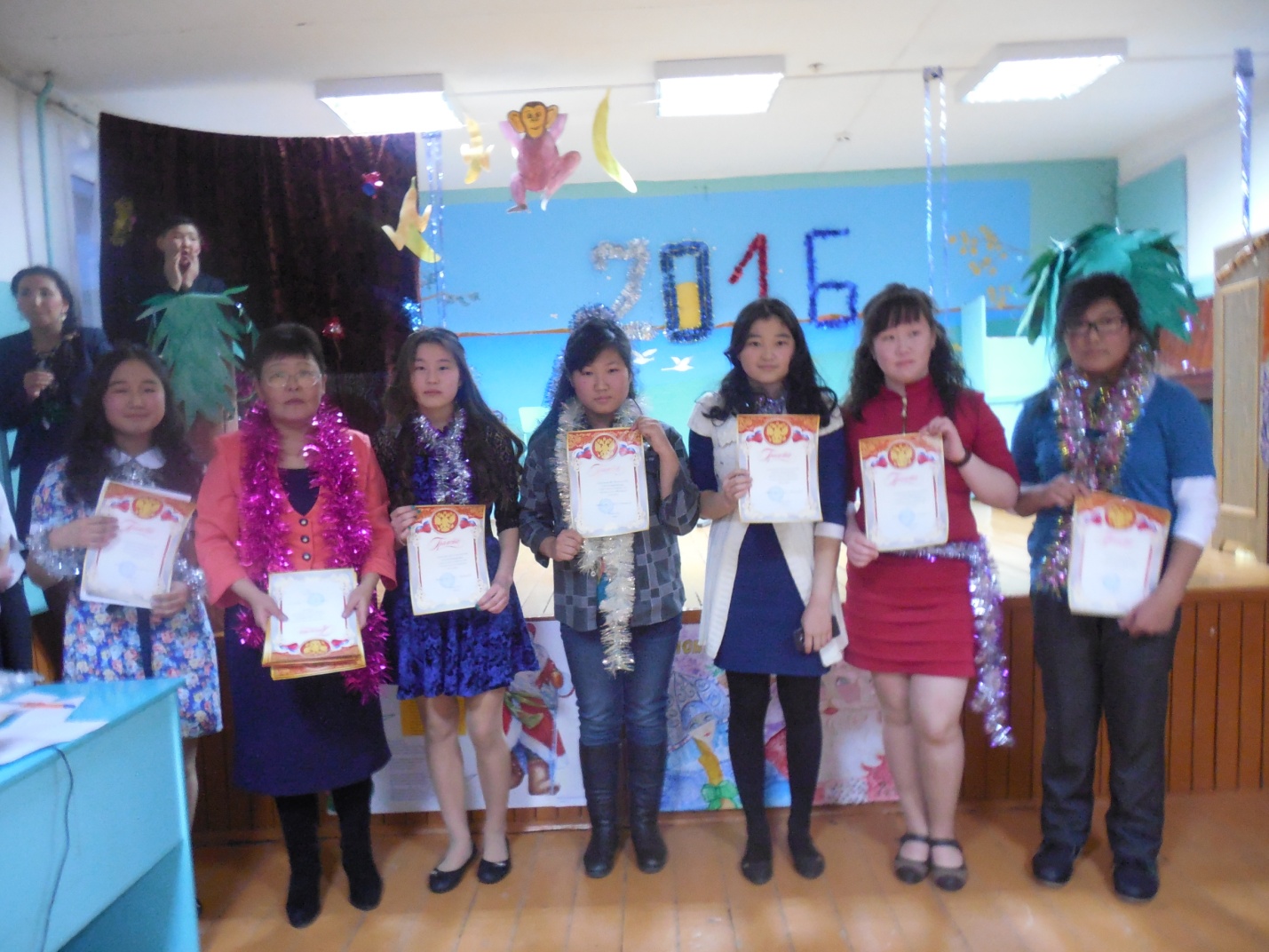 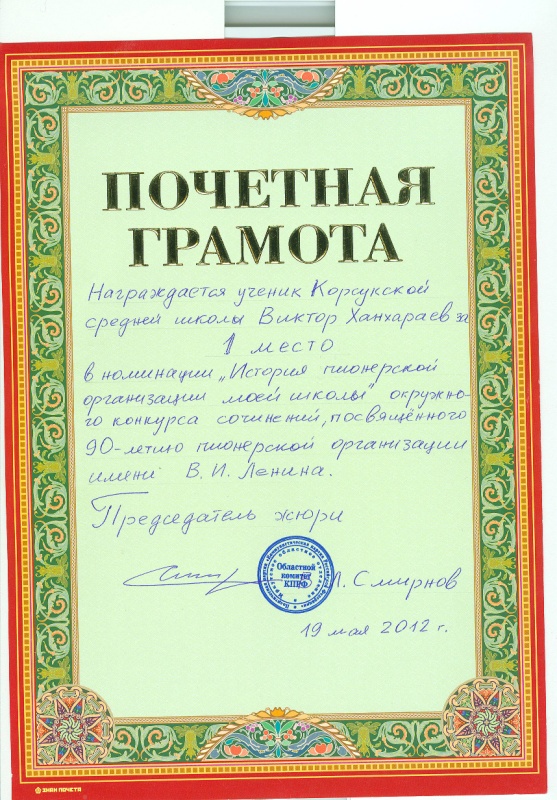 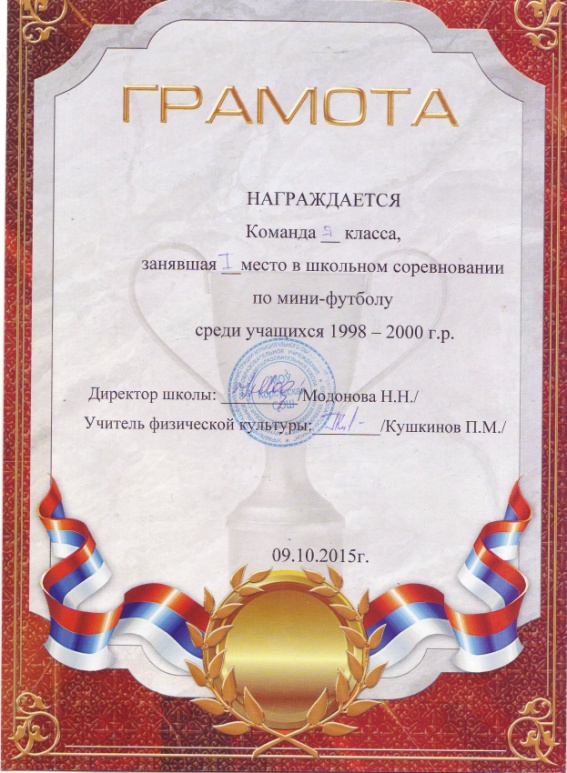 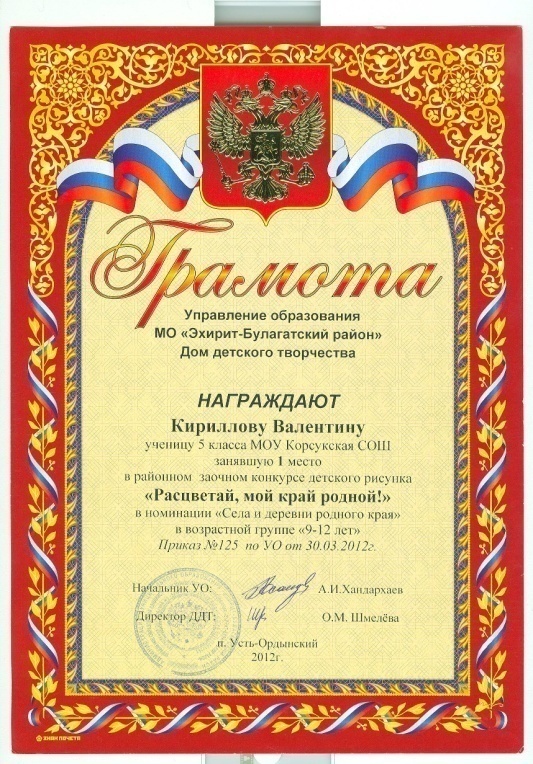 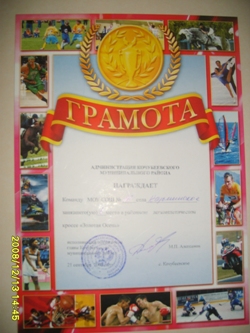 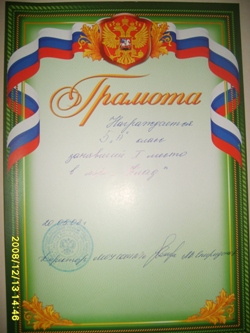 наши  достижения
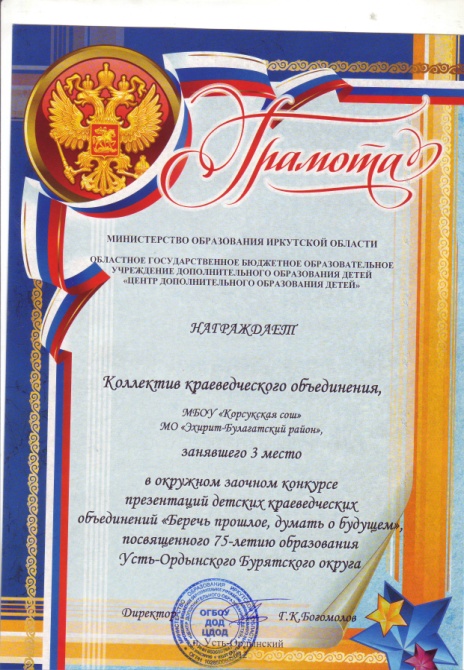 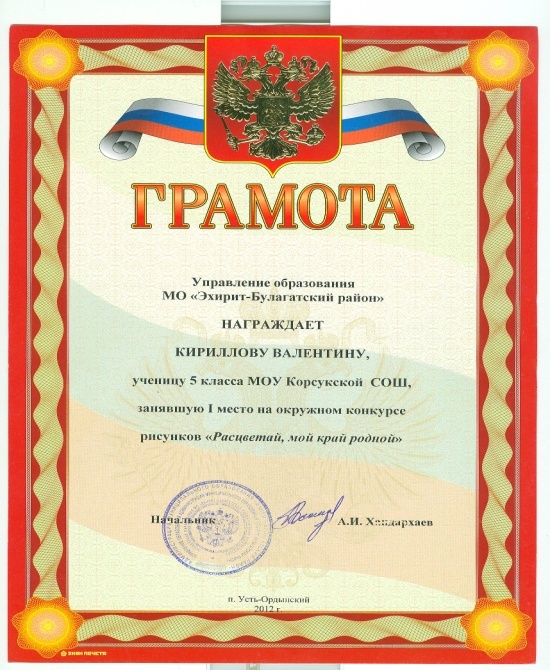 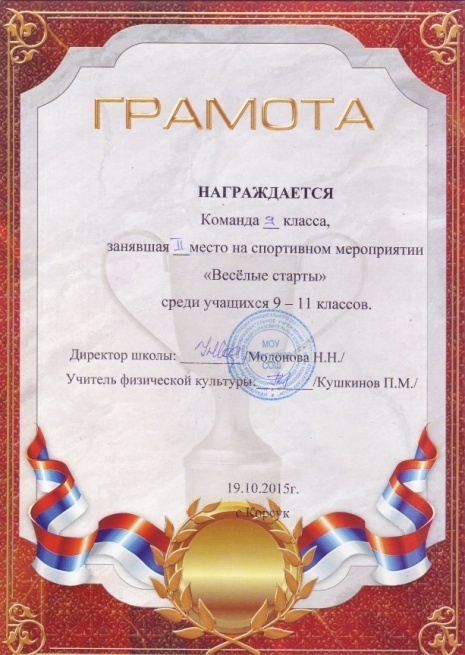 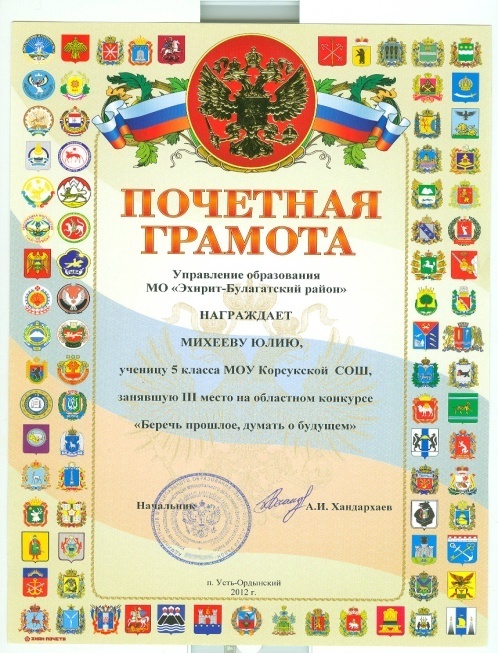 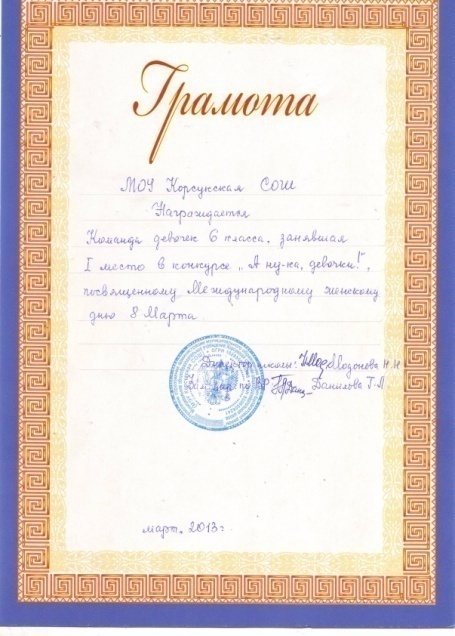 Кирилловы: Ира, Валя и Лера
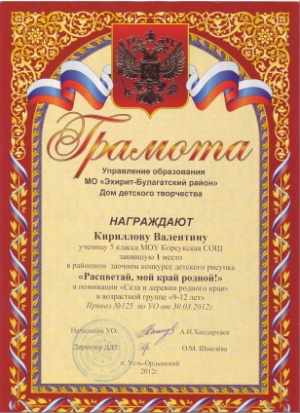 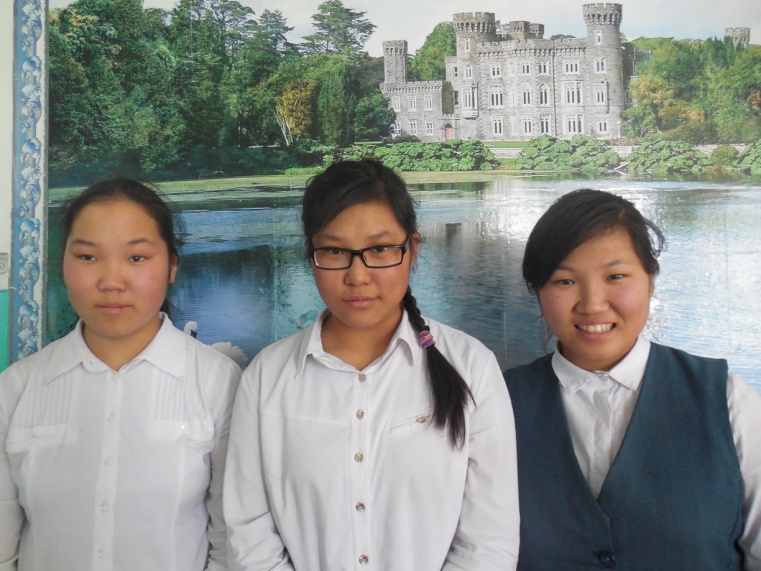 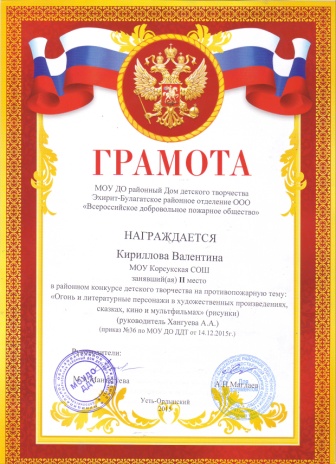 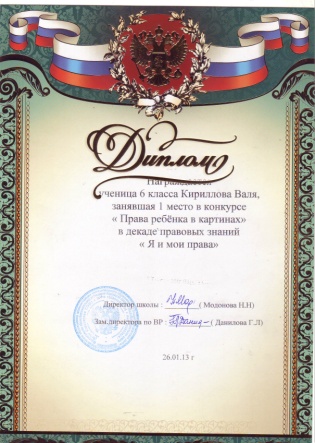 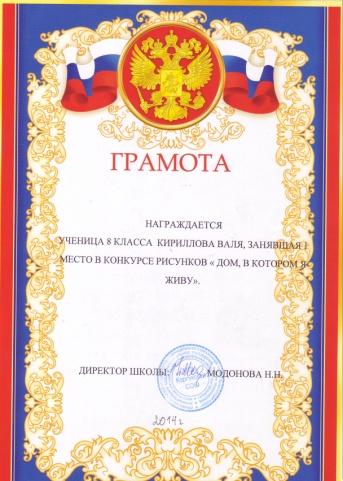 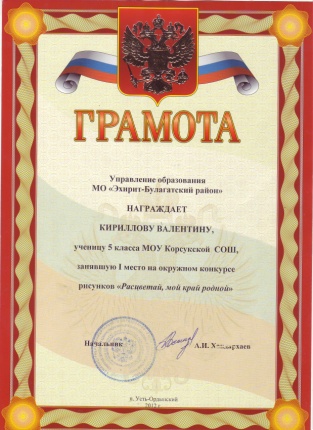 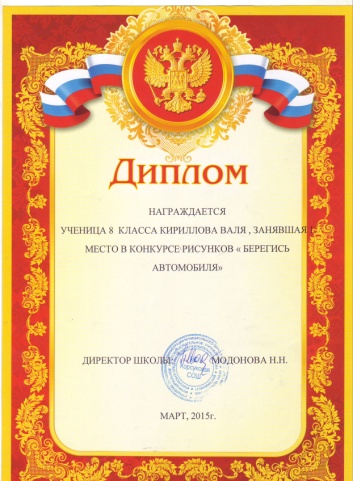 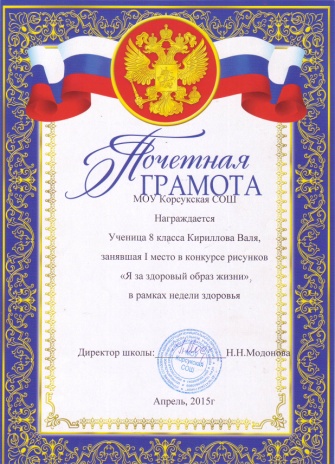 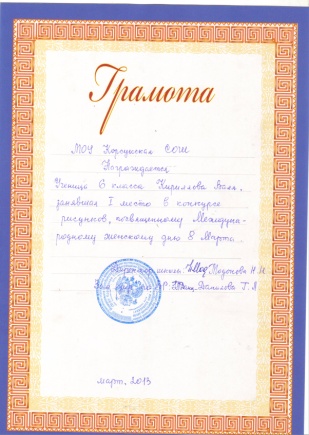 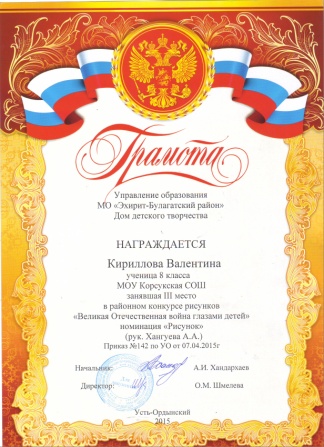 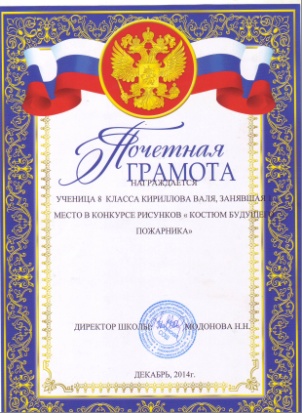 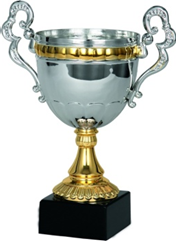 Тухалова Наташа
Гордость нашей школы
Круглая отличница
Чемпион области по русским шашкам (КМС).
Имеет 189 наград:
  93 грамот
  35 дипломов
2   благодарности
21 сертификатов
3 похвальные  листы
35 медалей
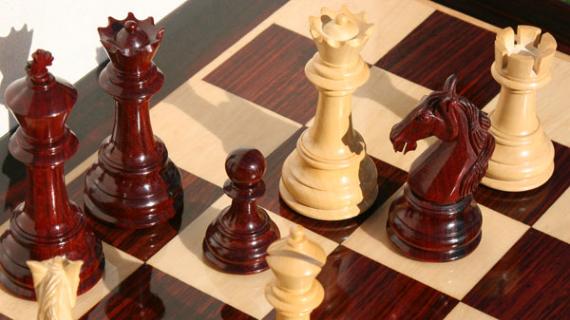 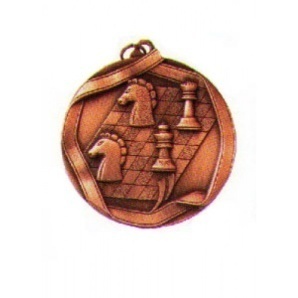 г.Кострома
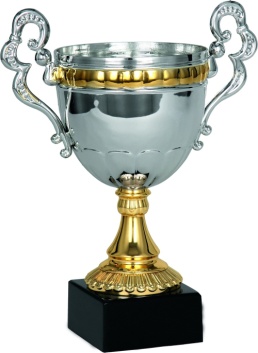 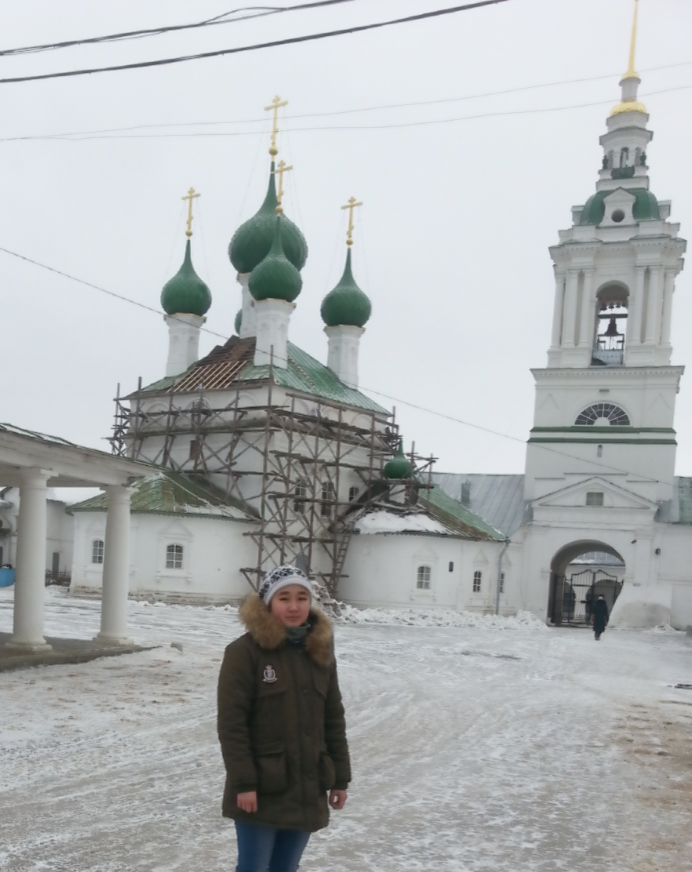 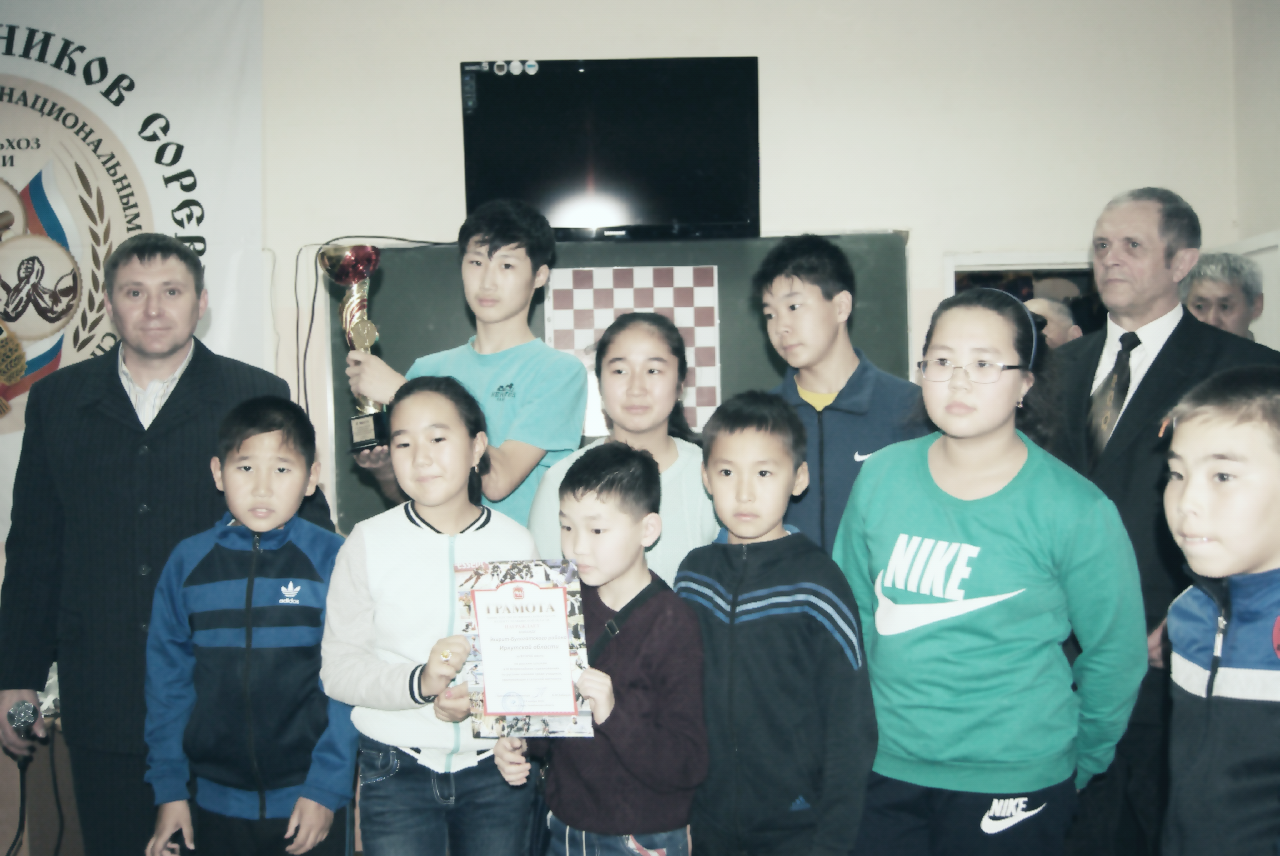 г.Челябинск
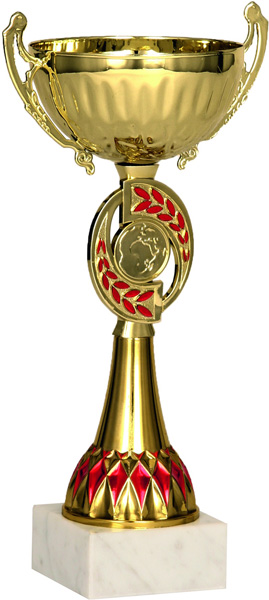 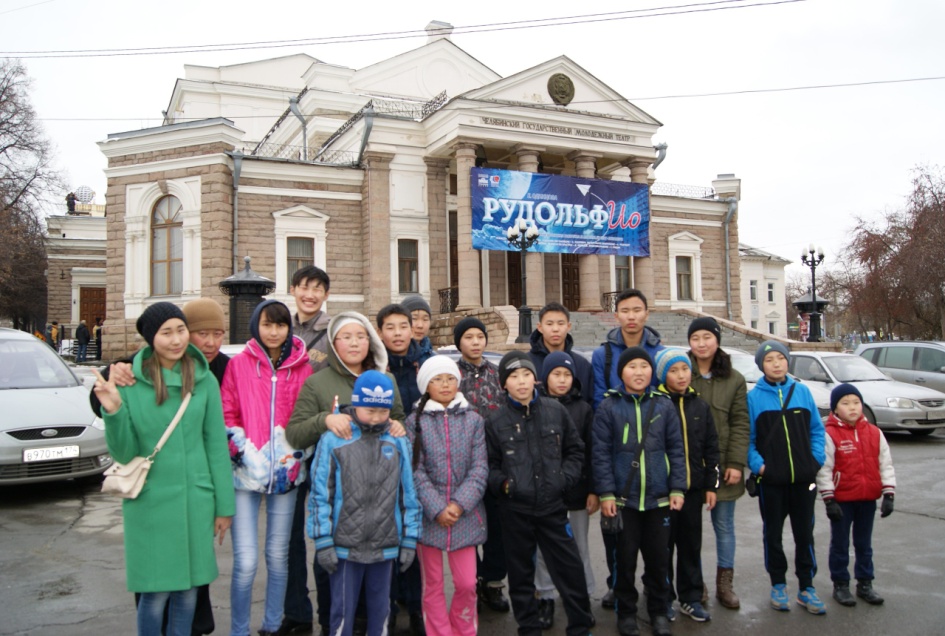 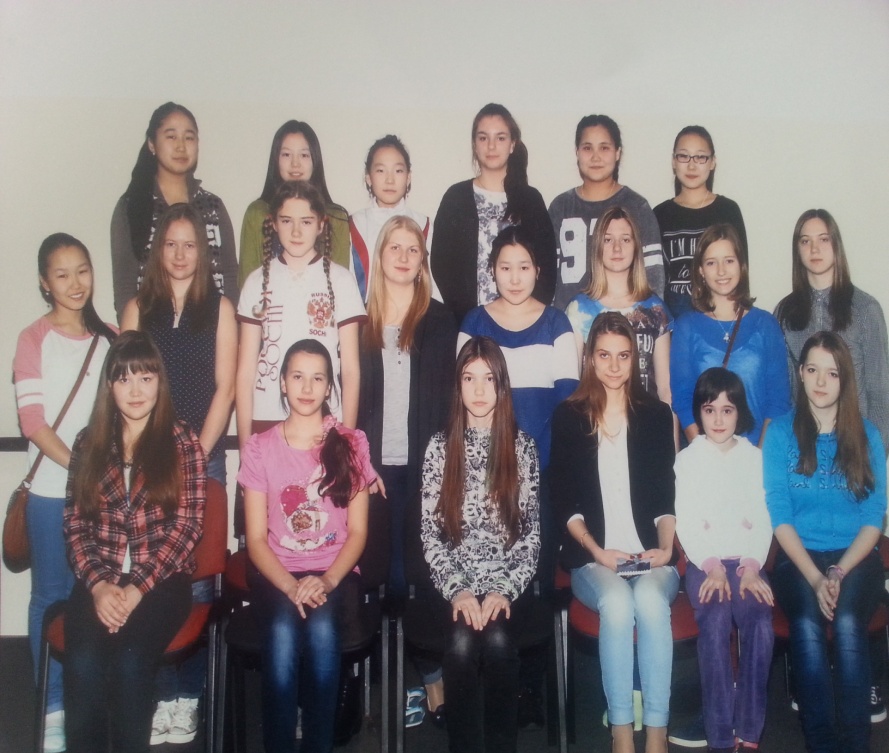 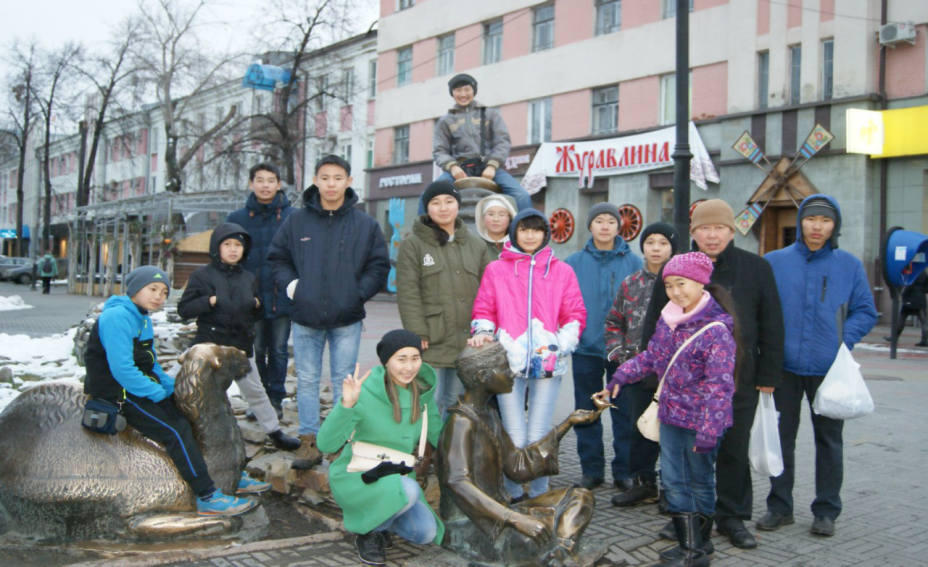 Семикратная чемпионка области по русским шашкам. Чемпион Сибирского Федерального округа. Двухкратный серебряный призер Всероссийского первенства среди учащихся по шашкам. Кандидат в мастера спорта
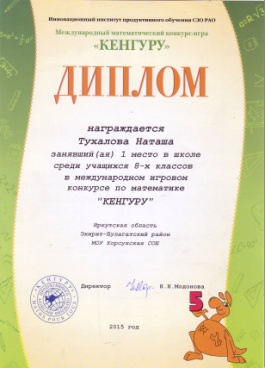 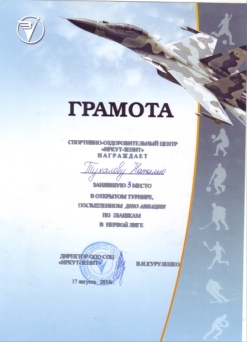 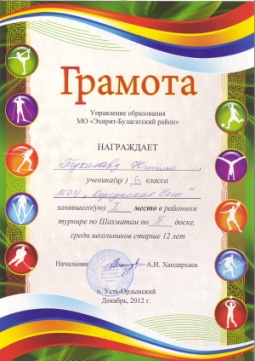 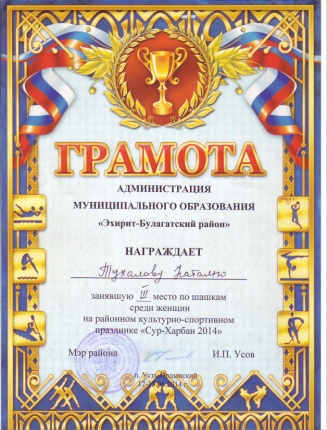 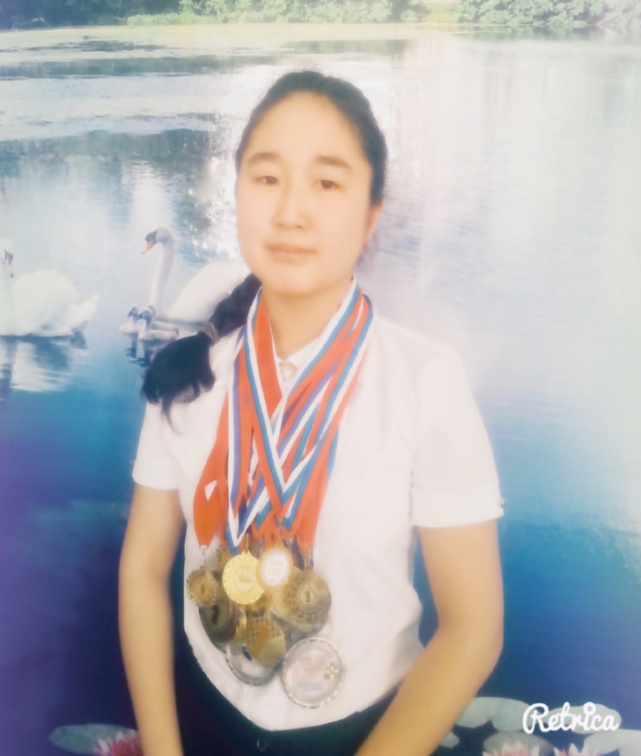 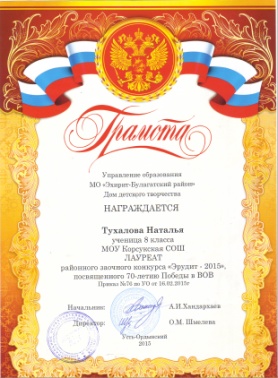 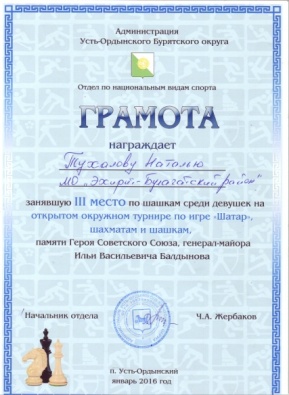 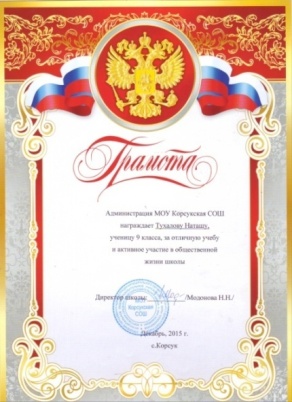 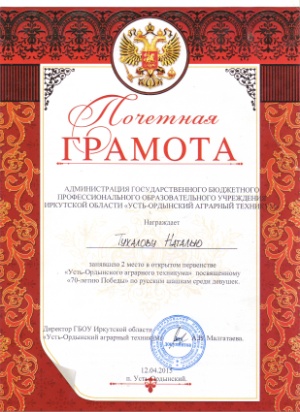 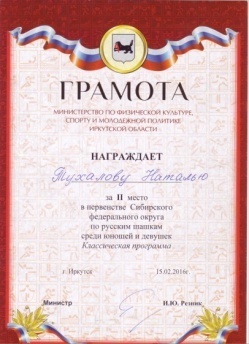 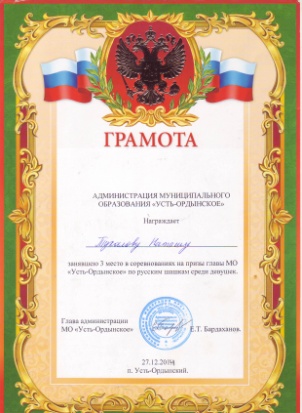 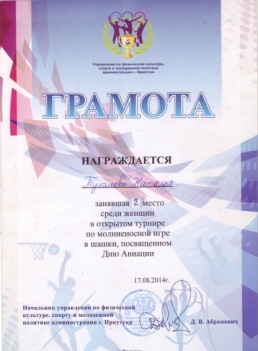 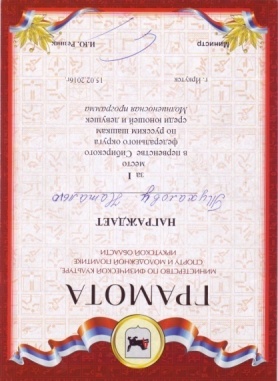 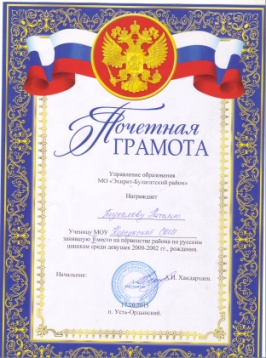 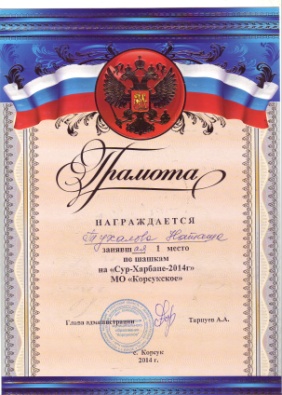 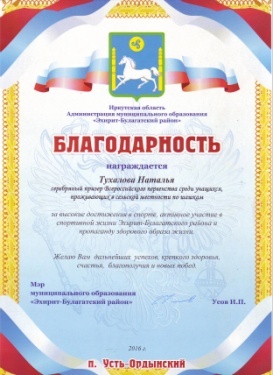 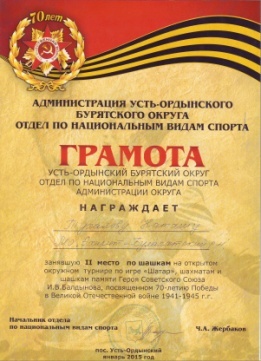 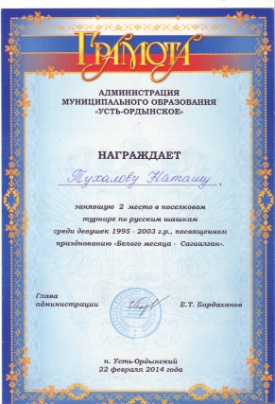 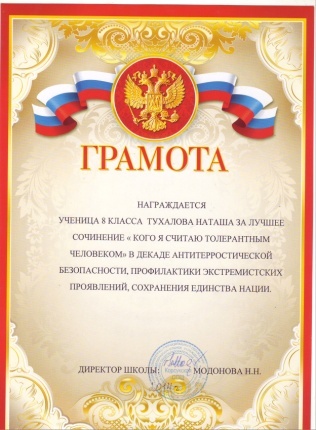 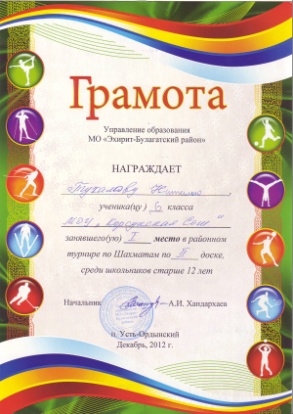 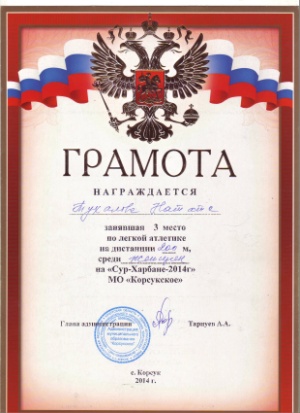 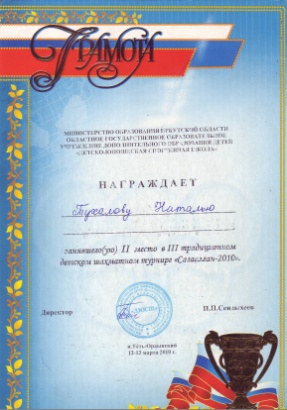 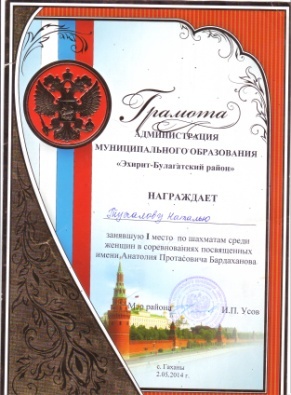 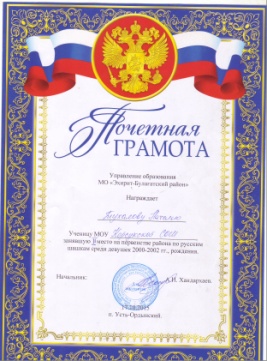 Достижения
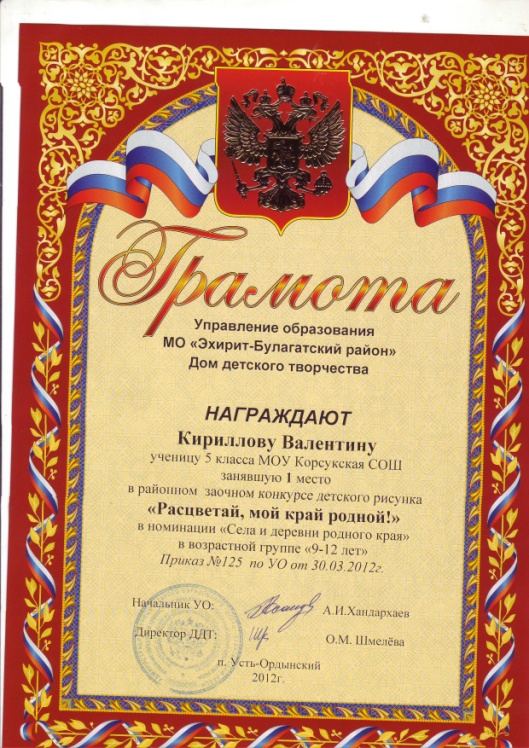 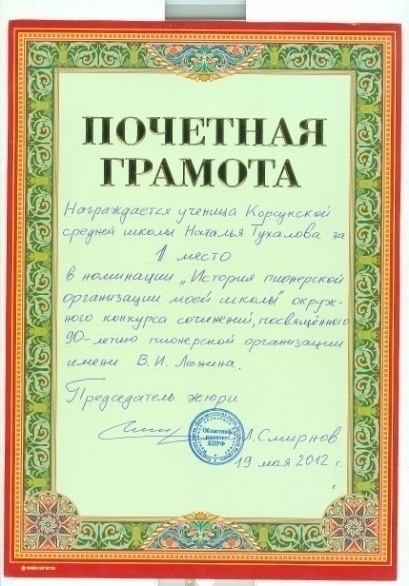 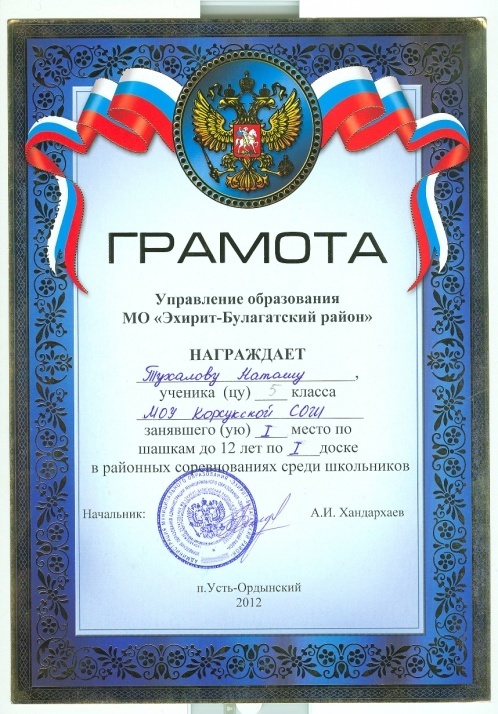 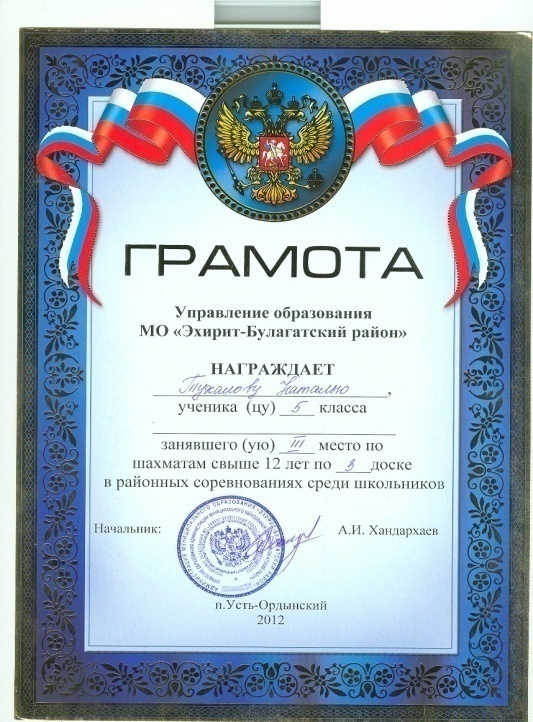 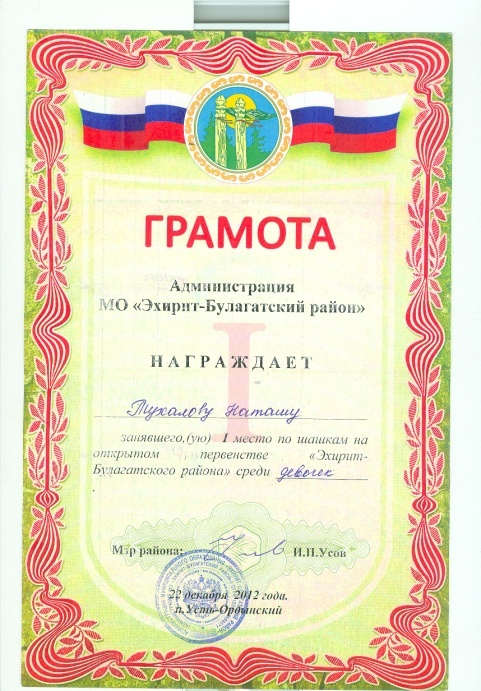 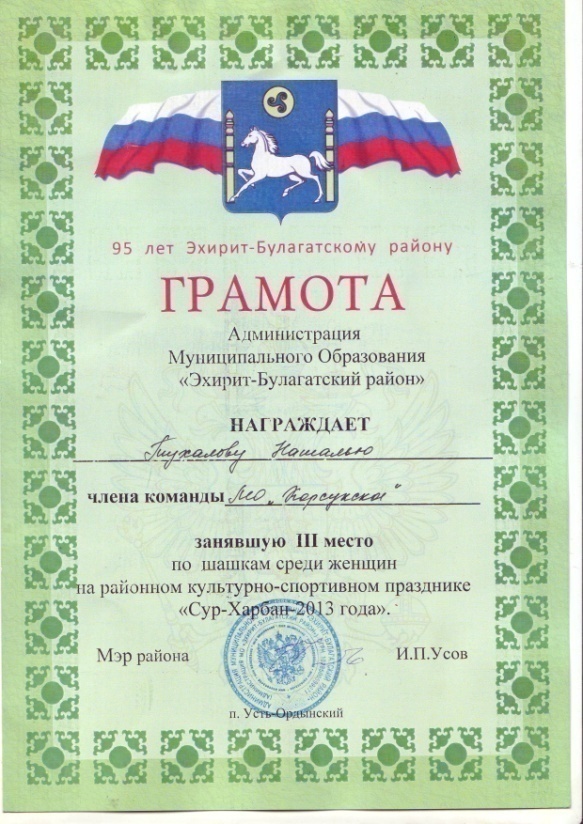 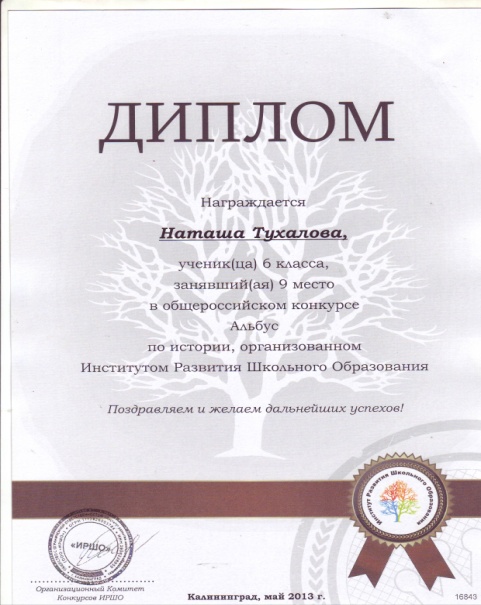 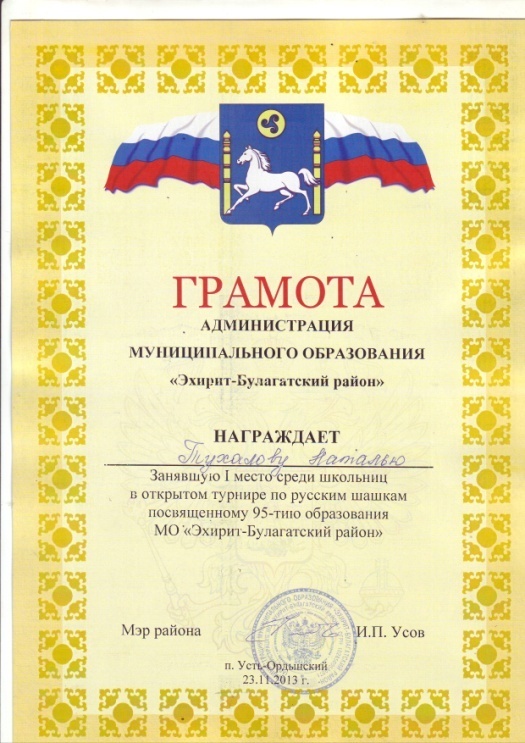 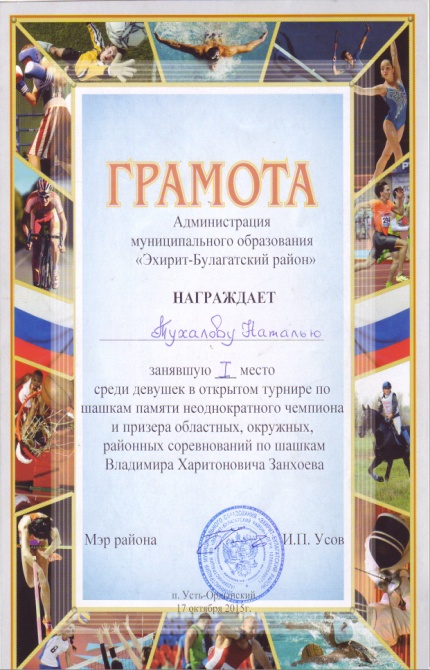 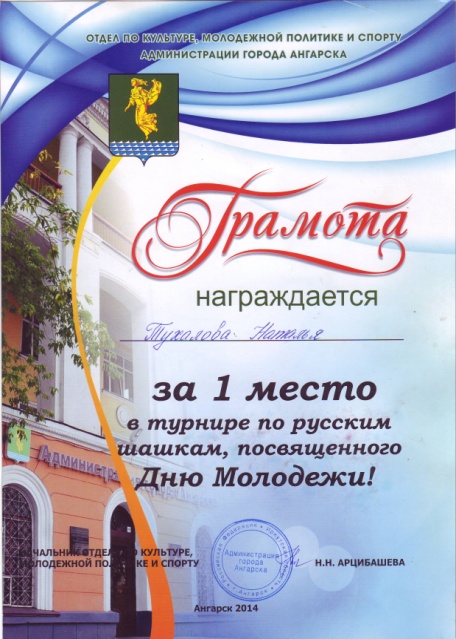 СПИСОК обучающихся 10 класса
Список обучающихся 11 класса
1.Борголова Вика
2.Булытов Клим
3.Кириллова Валя
4.Кириллова Ира
5.Кириллова Лера
6.Михеева Юля
7.Романов Вася
8.Тухалова Наташа
9.Шулунова Саша
1.Метыкова Маша
2.Никульшеева Лиза
3.Хахалова Наташа
«Вот и стали мы на год взрослей!!!»
Психолого-педагогическая характеристика класса:
1. История возникновения класса – В 2007 году поступили учиться в первый класс  в МОУ Корсукская СОШ. 1 обучающихся из деревни Шохтой, 1 из деревни Тотохон, а 1 из Ишины. В эту школу они поступили в 2011 году.
2. Состав 10 класса, характеристика семей обучающихся – В  классе 2 мальчика и  7 девочек. Из многодетной семьи-Борголова В,  с одним родителем- Булытов Клим, Кирилловы, Михеева Юля и Шулунова Саша и полных семей.
3. Состояние межличностных отношений – Девочки между собой дружны, с мальчиками тоже находят общий язык. Мальчики тоже ладят друг с другом, и с девочками в дружеских отношениях.
3.1. Деление класса на микрогруппы (количество, состав, взаимоотношения) не наблюдается.
3.2.Лидеры группы(количество, направленность) Есть лидеры класса. Всегда подают какие-то идеи Романов Вася и Тухалова Наташа. 
3.3. Обучающиеся с высоким статусом в группе. Нет.
3.4. Обучающиеся, не принимаемы в группы (причины) – В классе все ребята приветливые, тактичны в общении друг с другом.
4.  Характер образовательной программы – традиционный 
5. Успешность освоения школьниками образовательной программы. 
Все обучающиеся осваивают учебный материал . В классе 1 “отличник”, 5 “ударников”,  3 - “3”.
6. Материальная обеспеченность учебного процесса -  Все обучающиеся обеспечены учебниками из школьной библиотеки. 
7. Состояние и динамика здоровья детей – удовлетворительное. 
8. Участие учащихся в занятиях физической культурой и спортом. Дети с удовольствием  посещают уроки физкультуры, участвуют во всех спортивных мероприятиях, за исключением Кирилловых и Михеевой Юли.
9. Включение обучающихся в дополнительные образовательные программы – Все обучающиеся посещают предметные факультативы, кружки по интересам и спортивные секции.
10. Отношения с родителями – Все обучающиеся слушаются родителей, родители в курсе жизни своих детей.
Занятость уч-ся 10-11 классов
1.Булытов Клим – волейбол
2.Кирилловы – юный химик
3. Михеева Юля – юный химик, шашки
4.Романов Вася – волейбол
5. Тухалова Наташа – волейбол, шашки
6. Шулунова Саша – волейбол, юный химик
7. Метыкова Маша – волейбол,юн.х.;
8. Хахалова Наташа – волейбол.
Участие в школьных делах
Участие в производственной бригаде.
Участие в осеннем КВНе.(II место)
Конкурс чтецов «Святость материнства» Романов Вася – I м.
Метыкова М.- II м.
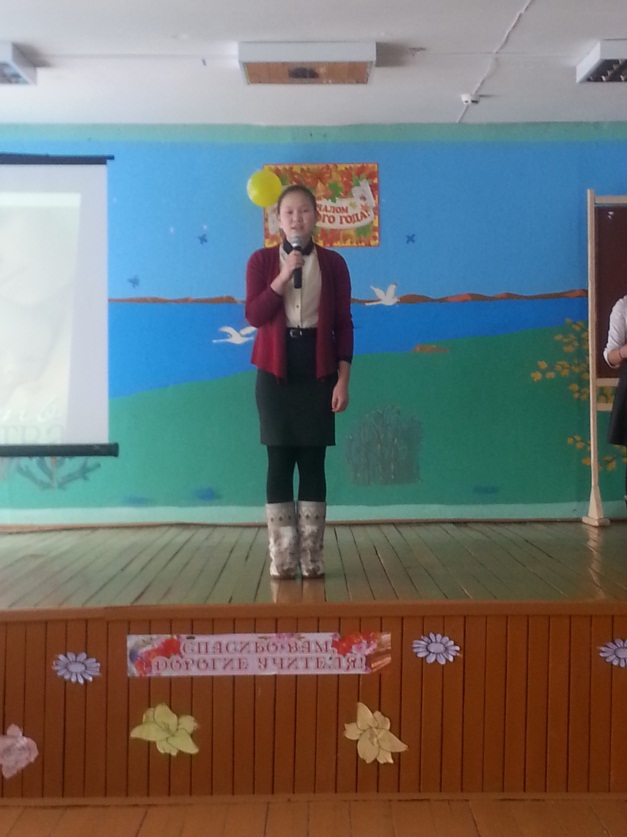 Участие в соревновании по волейболу (I место)
Участие в спортивном тестировании (I м.)
Участие в районной акции «Молодежь против СПИДа» ( VIIIместо)
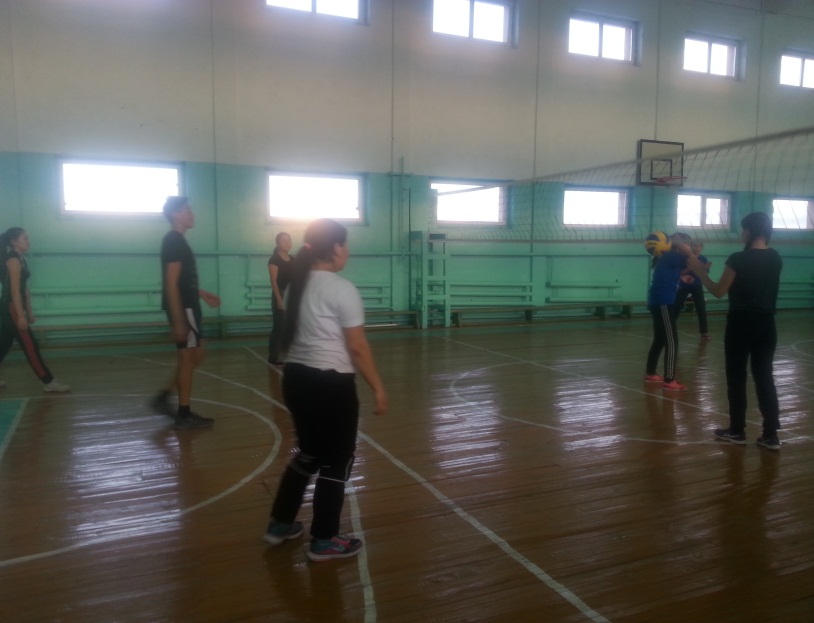 Открытый классный час «СПИД – болезнь души» с приглашением врача-нарколога Хабитуевой О.Ю.
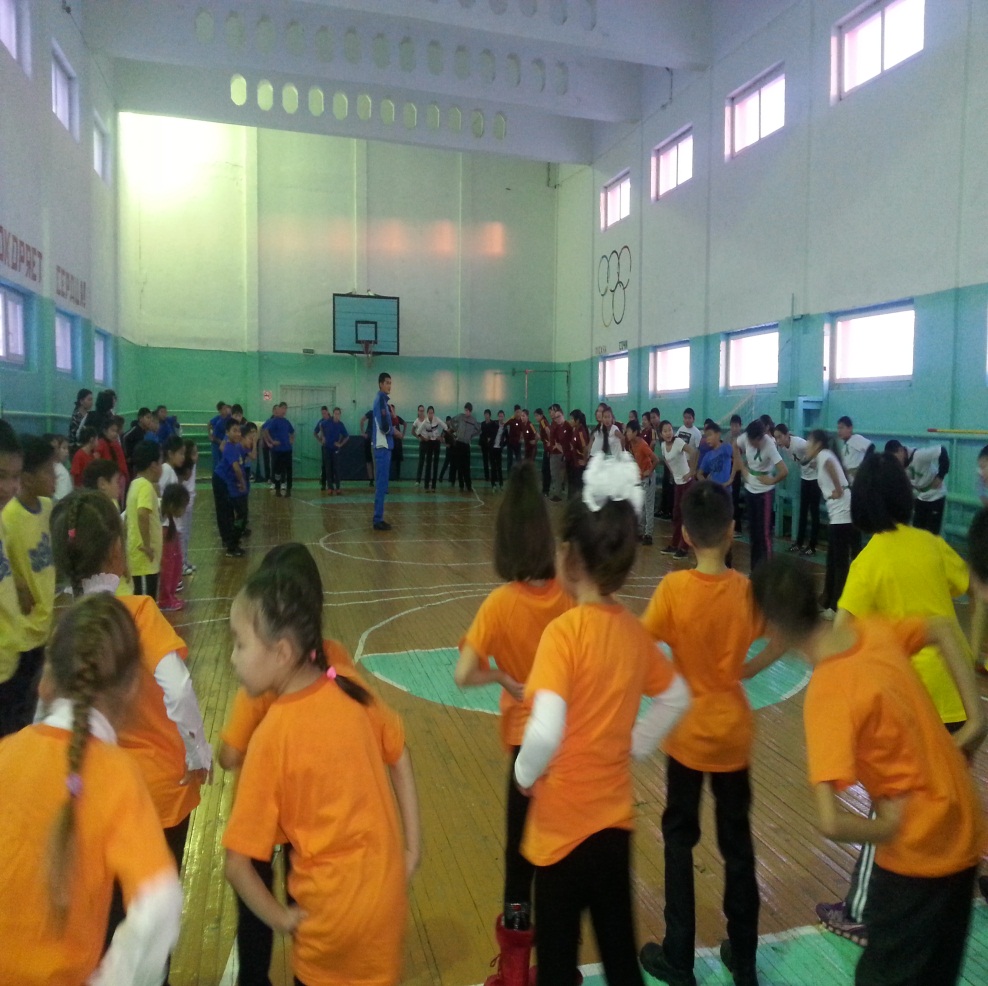 Классный час по пожарной безопасности
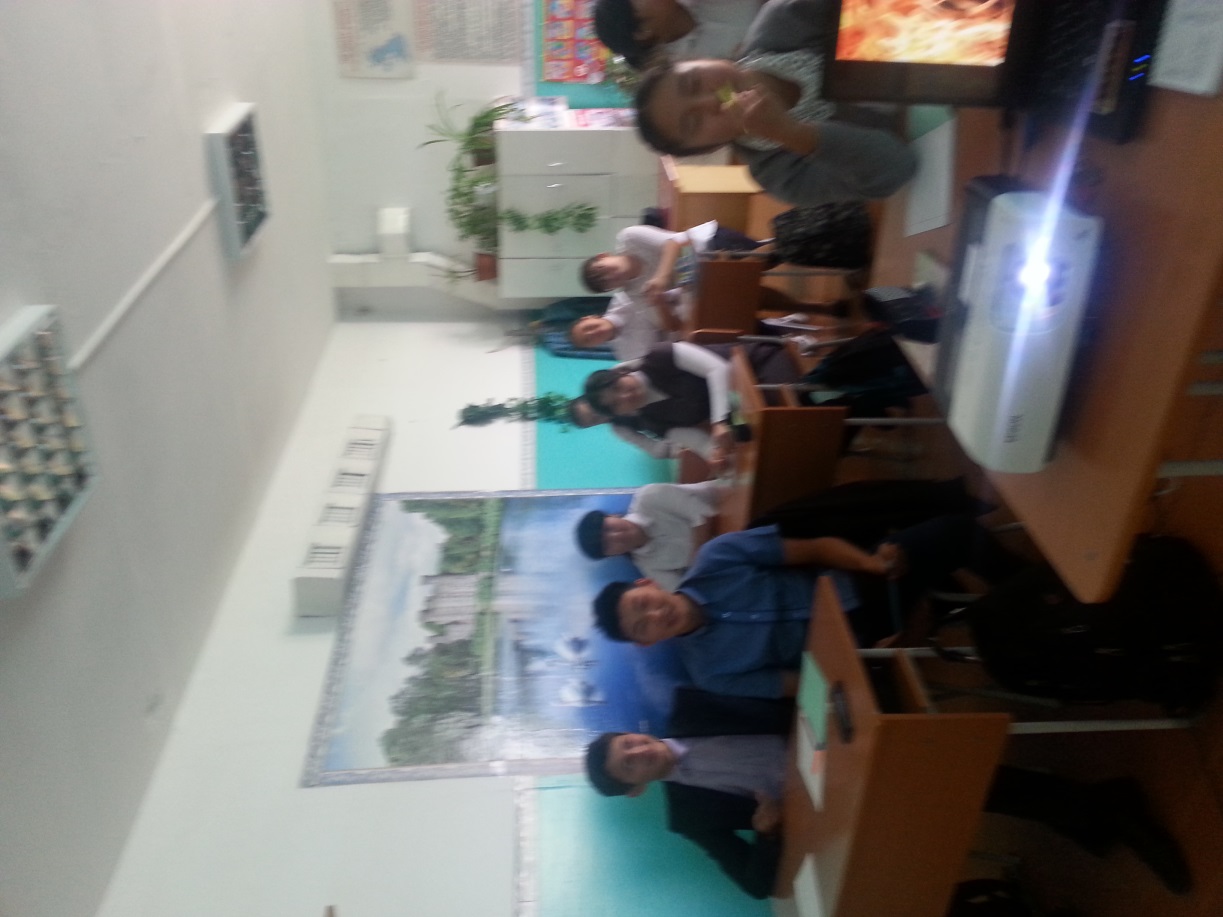 Участники муниципальных олимпиад
1. Булытов Клим – история
2. Борголова Вика- ОБЖ
3.Кириллова Валя – русский язык, химия, биология;
4. Кириллова Лера – химия, биология;
5.Михеева Юля – георафия;
6. Тухалова Наташа – русский язык ( 3 м), физика, математика (1 м), обществознание (3м)
7. Романов Вася – английский язык, ОБЖ;
8. Шулунова Саша – математика, химия, география;
1. Метыкова Маша по всем предметам.
Хахалова Наташа – русский язык, биология, география, обществознание.
Никульшеева Лиза – ОБЖ, география, обществознание.
Наши достижения:
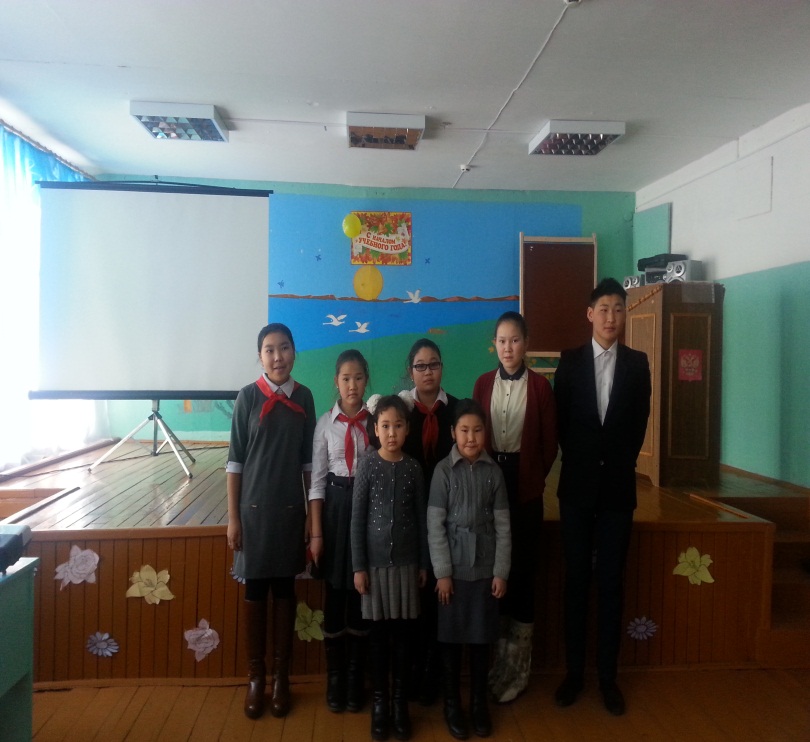 12.12.16г. Вручили грамоты нашим девушкам.
Конкурс капитанов по теме «Россия – все, чем я дышу»
Викторина на тему «Знаешь ли ты,
Конституцию нашей страны?»
Дружба, сплоченность и правовая грамотность помогли одержать победу 2-й команде
Родительское собрание «Здоровый образ жизни» – 09.12.16г
Да, согласны нужно воспитывать детей труду и ЗОЖ
Участие в акции «Мы против СПИДа» муниципального уровня в Усть-Орде 05.12.16г.
Новый год
Санты-клаусы из 10-11 кл
А теперь можно попить Кока-кола.
Новогодняя лотерея
Главные призы выиграли:
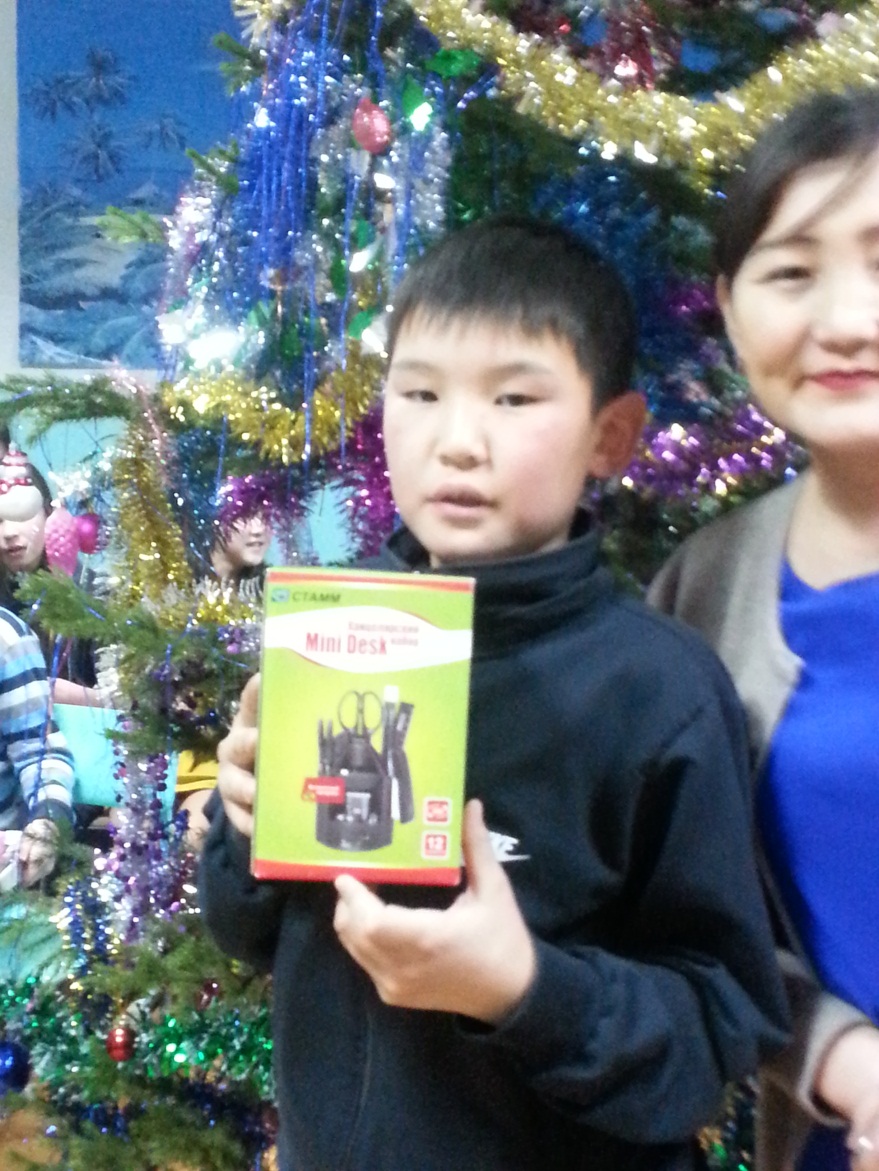 Мы желаем счастья вам!
Итоги успеваемости 10 за первое полугодие 2016-17 уч.г.
Отличники – 1 (Тухалова Наташа)
Ударники – 4 (Борголова Вика, Михеева Юля, Кириллова Лера, Шулунова Саша)
Троечники – 4 (Булытов Клим, Кириллова Валя, Кириллова Ира и Романов Вася)
Итого: успеваемость – 100%
            качество знаний – 55,5%
Итоги успеваемости уч-ся 11 класса за первое полугодие 2016-17 уч.г.
Отличники – 1 (Метыкова Маша)
Ударники – 2 (Никульшеева Лиза и Хахалова Наташа)
Успеваемость – 100%
Качество знаний – 100%
План работы на 2 полугодие
Профилактические беседы о вреде табакокурения и алкоголя
Конкурс стихов и песен «Я выбираю ЗОЖ»
Смотр песни и строя
Школьный фестиваль инсценированной патриотической песни
Уроки мужества
Участие в районном КВНе.
Классные часы по профориентации и эстетическому воспитанию
Классные часы о курении, наркомании и токсикомании.
Родительское собрание о наркомании
Проведение митинга ко дню Победы.
Проведение «Бессмертного полка»
Пионерский сбор, посвященный приему в пионеры
Последний звонок – 2017
Смотр песни и строя. Ура! 2 место!
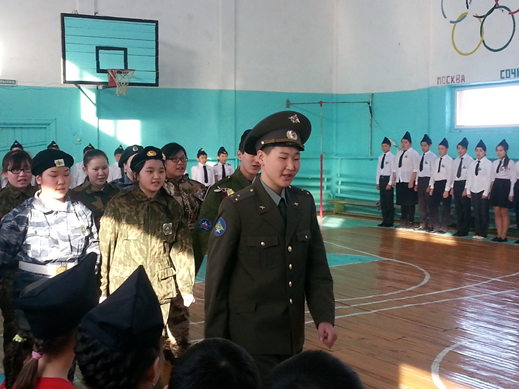 Фестиваль инсценированной патриотической песни
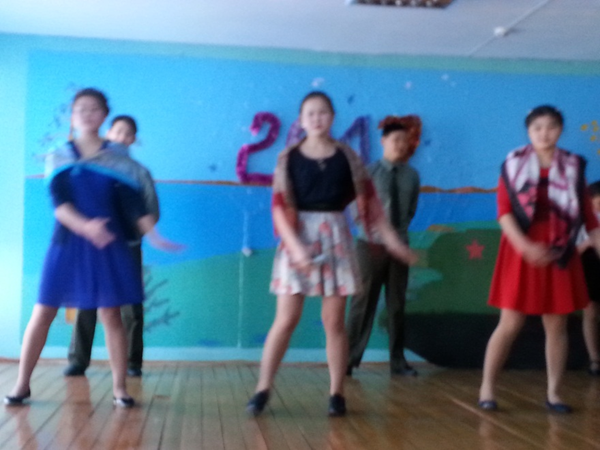 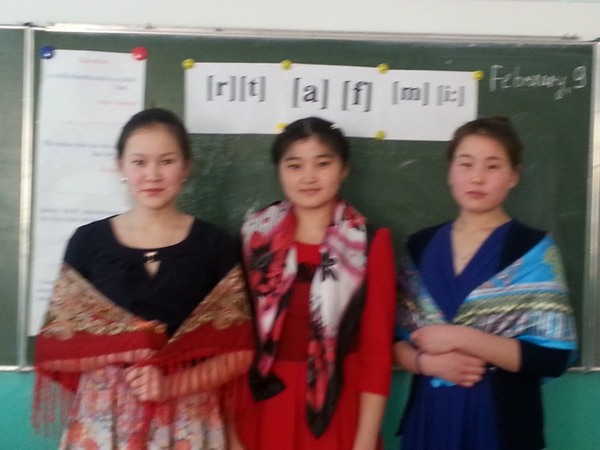 Песня «Ах, эти тучи в голубом» - 1 место! Ура!!!
Курсы волонтеров
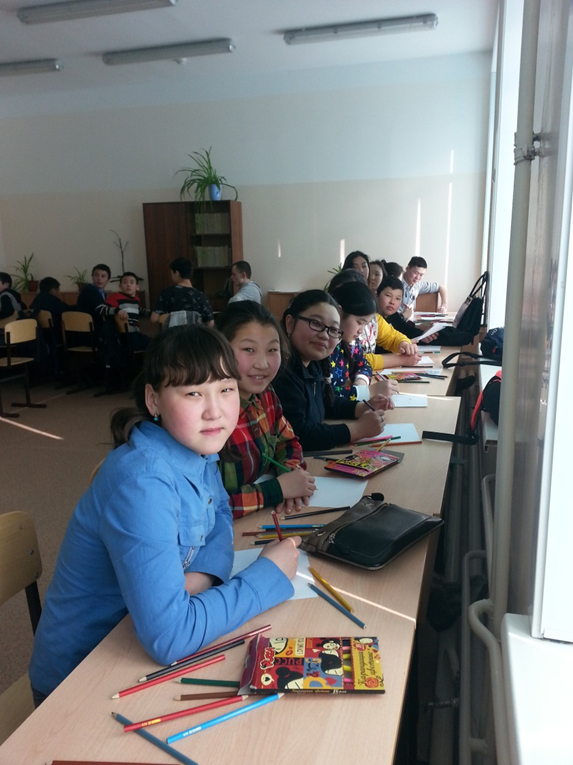 «Лыжня – 2017»
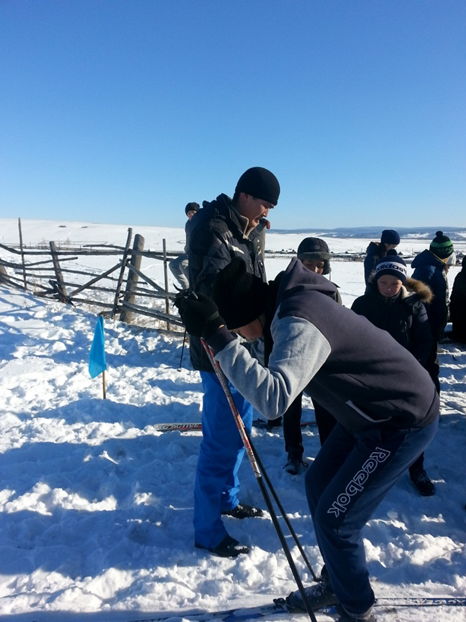 Романов Вася – 
        2 место
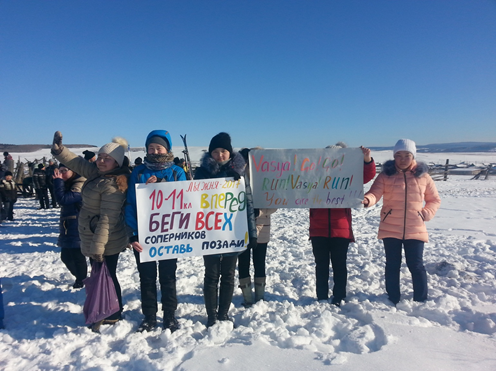 Метыкова Маша – 3 место
Вечер «Признание в любви»
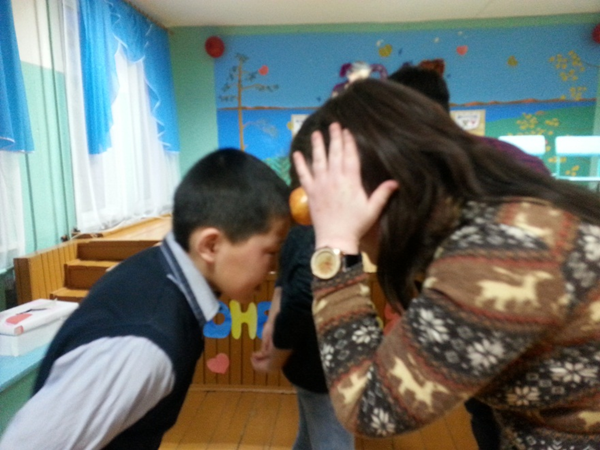 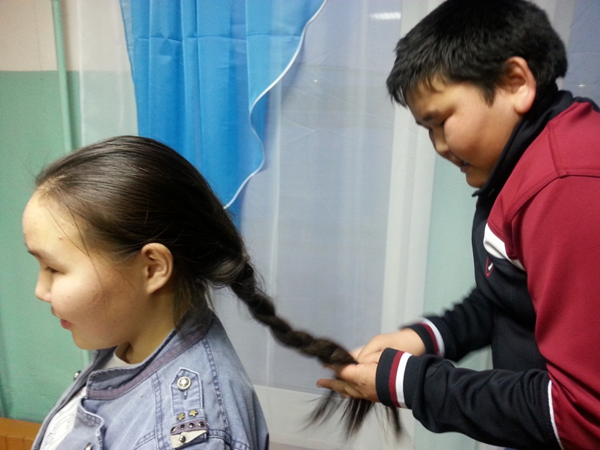 Спартакиада допризывной молодежи
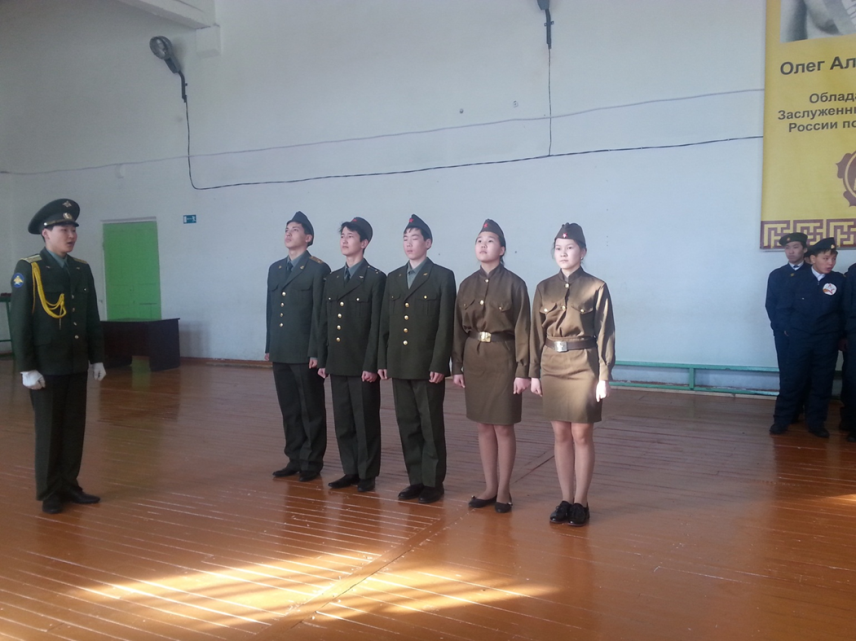 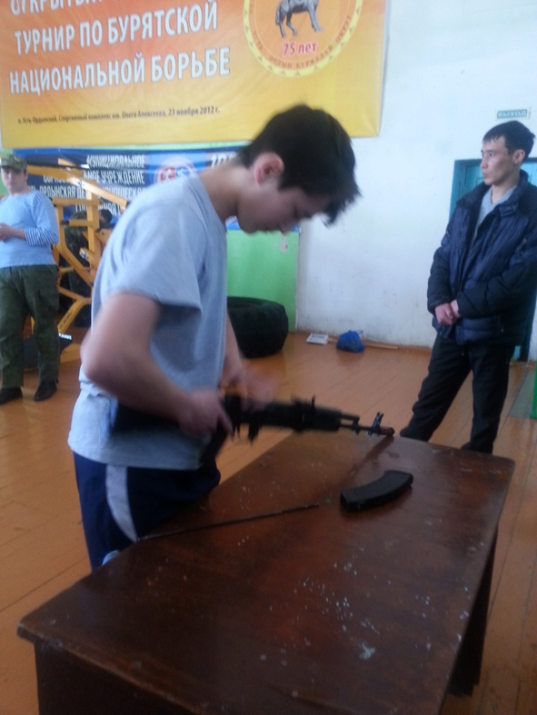 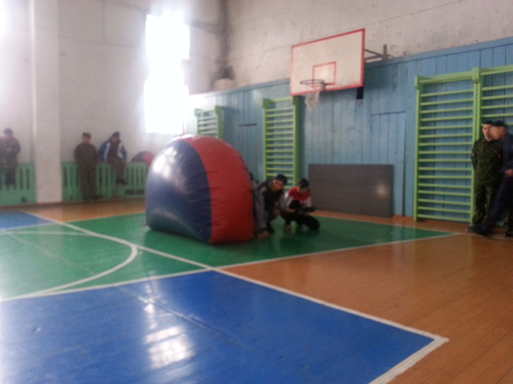 Победа! 1 место в районе!
Классные часы:
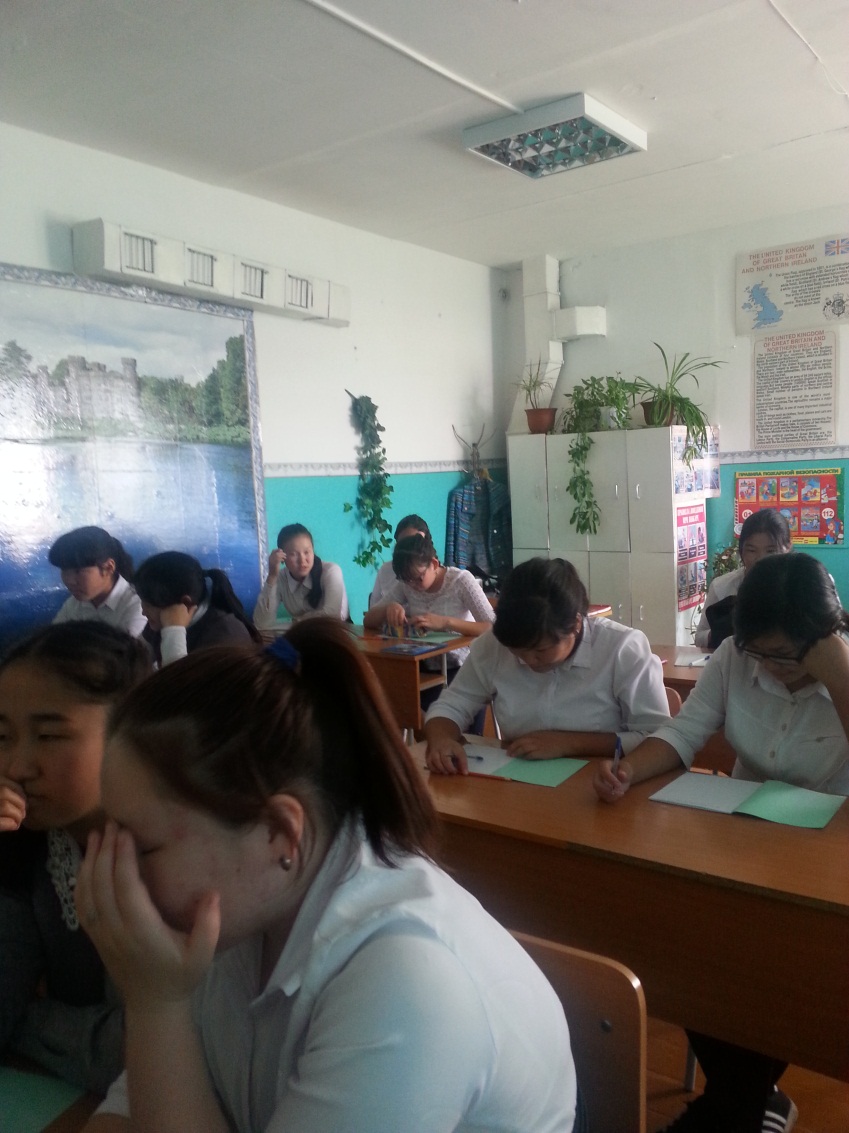 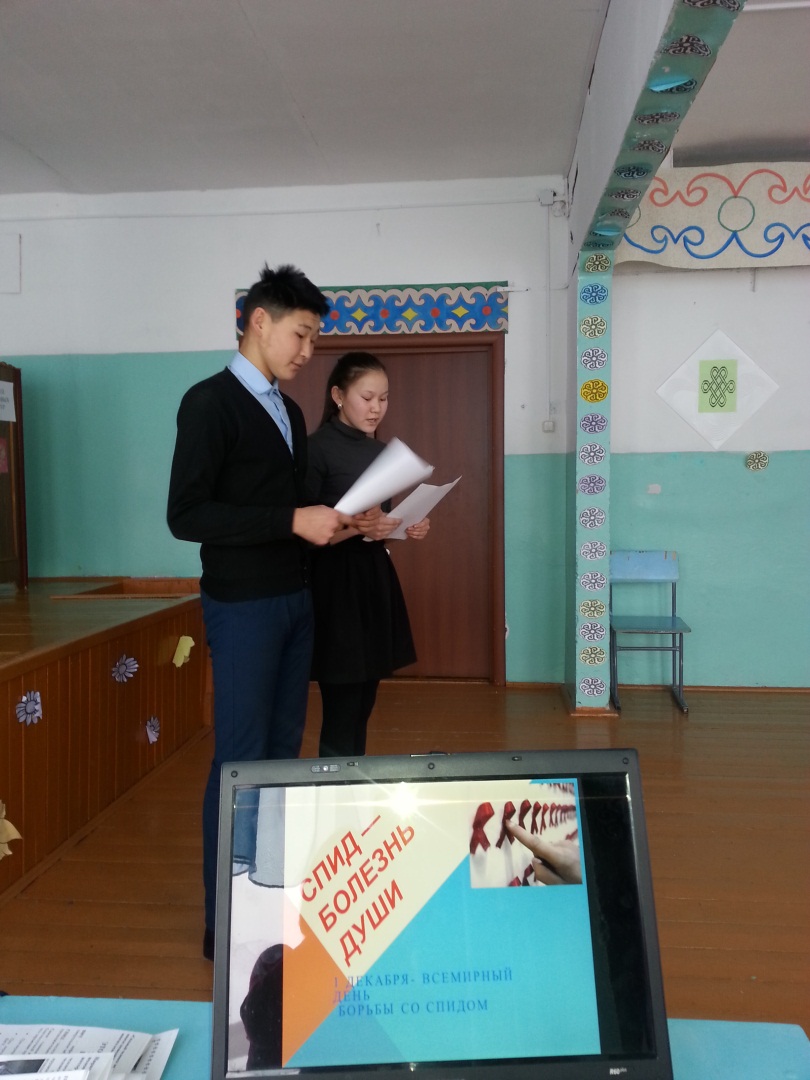 «СПИД – болезнь души»
«Современный выпускник. Кто он?»
«Огонь – друг или враг»
«Курение - опасное увлечение»
здоровый образ жизни делает человека свободным и независимым
Память – это наша совесть, она как сила нам нужна!
Мы не хотим войны!
Бессмертный полк
Последний звонок - 2017
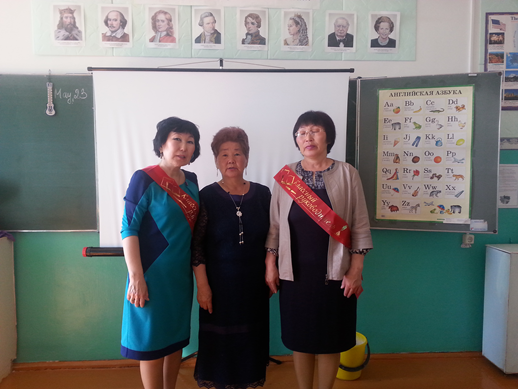 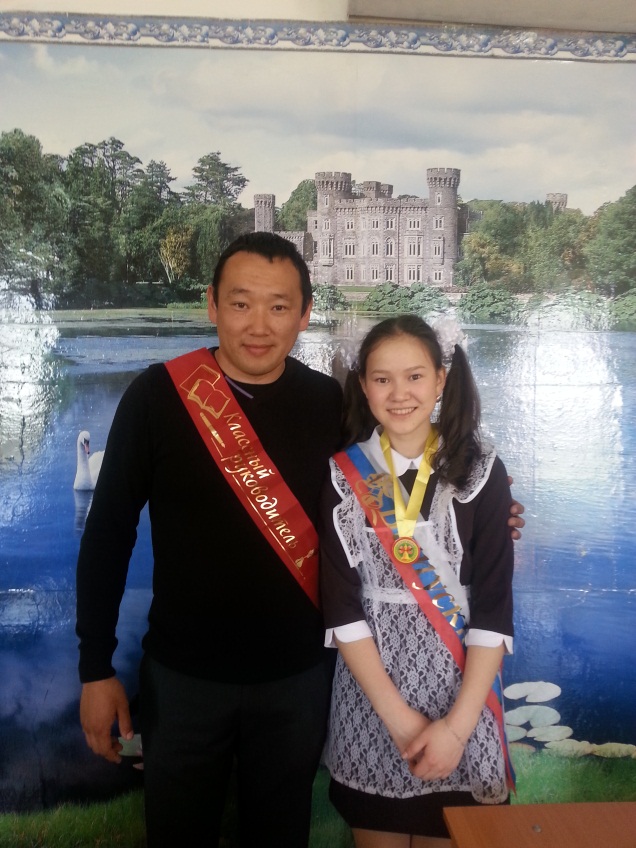 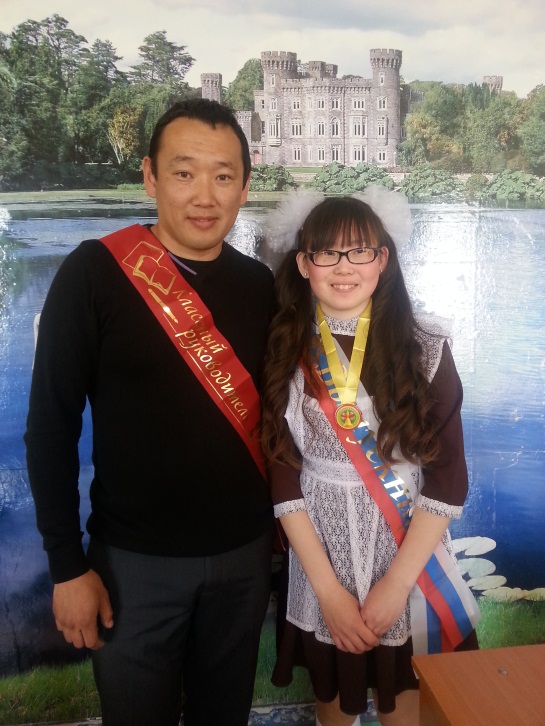 «Воспитание детей есть только самосовершенствование воспитателей».Л.Н.Толстой